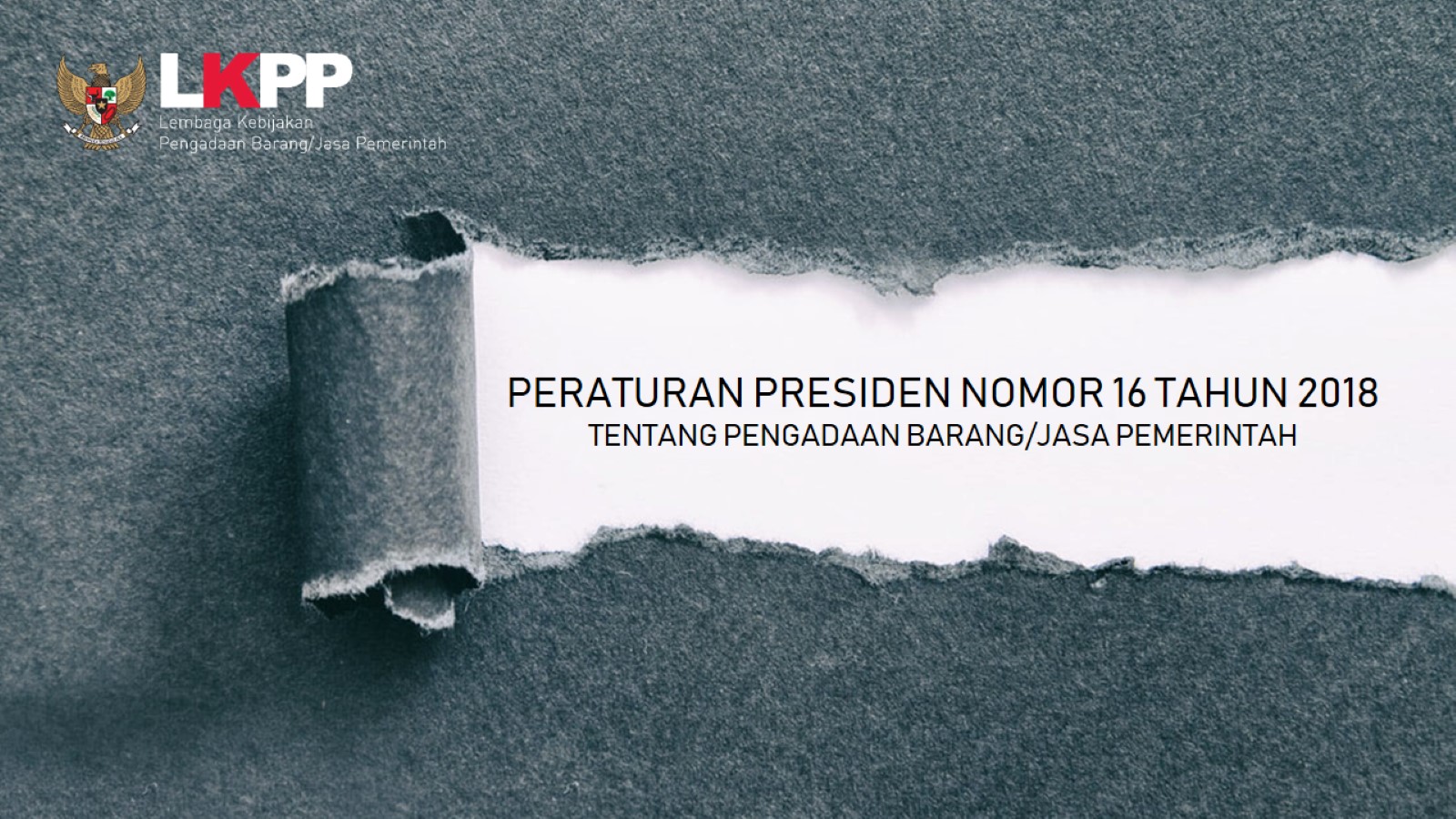 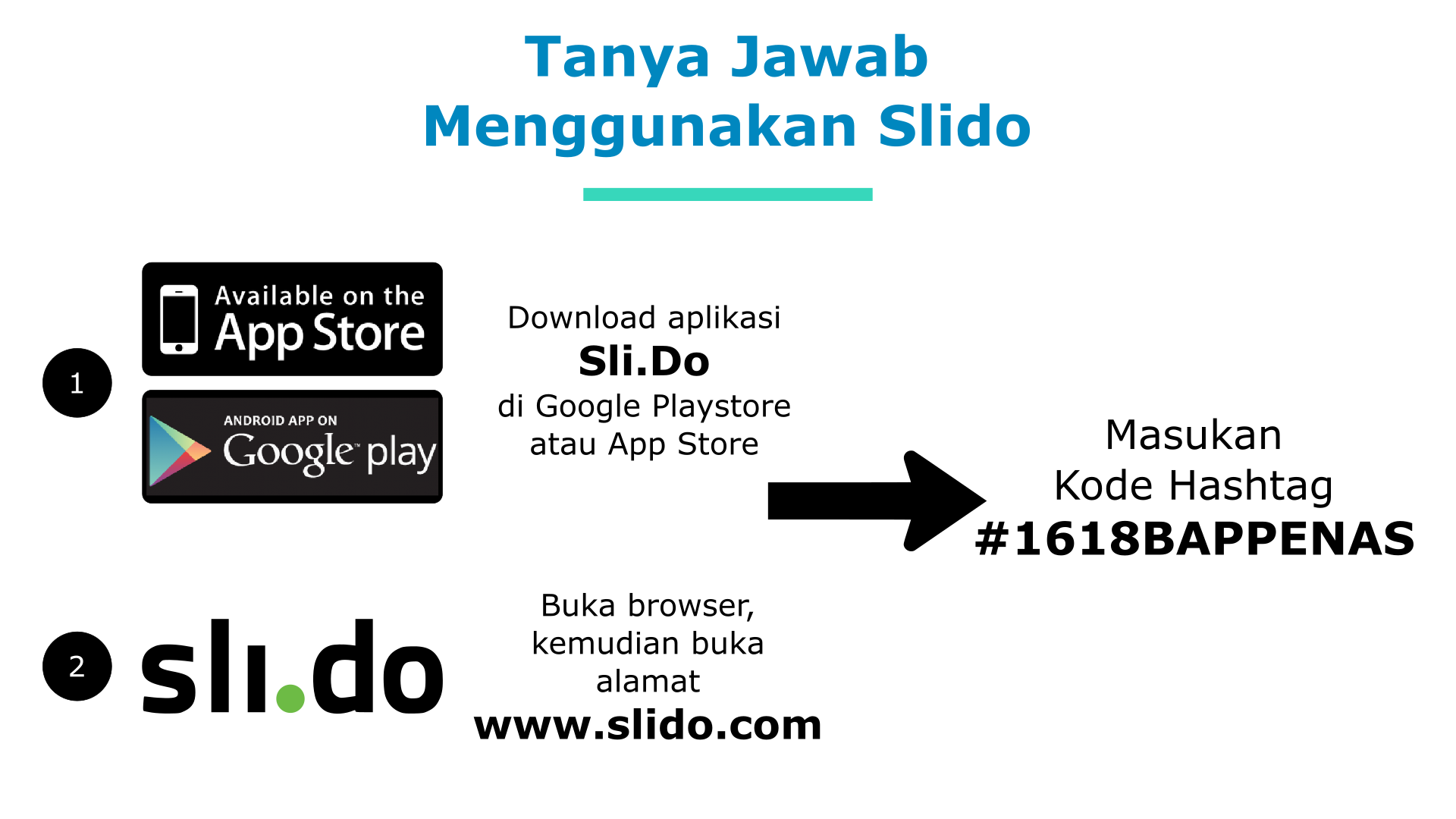 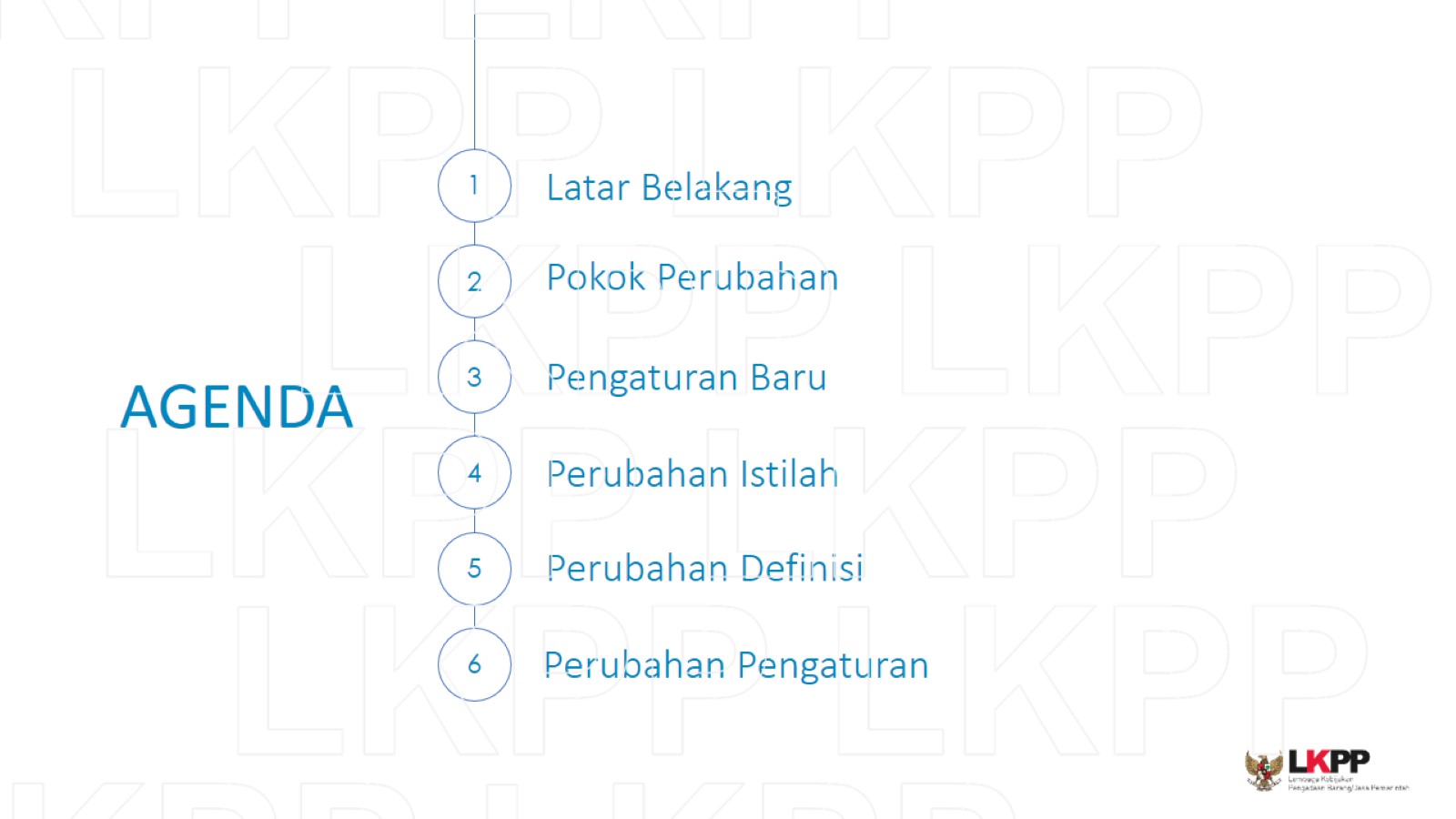 AGENDA
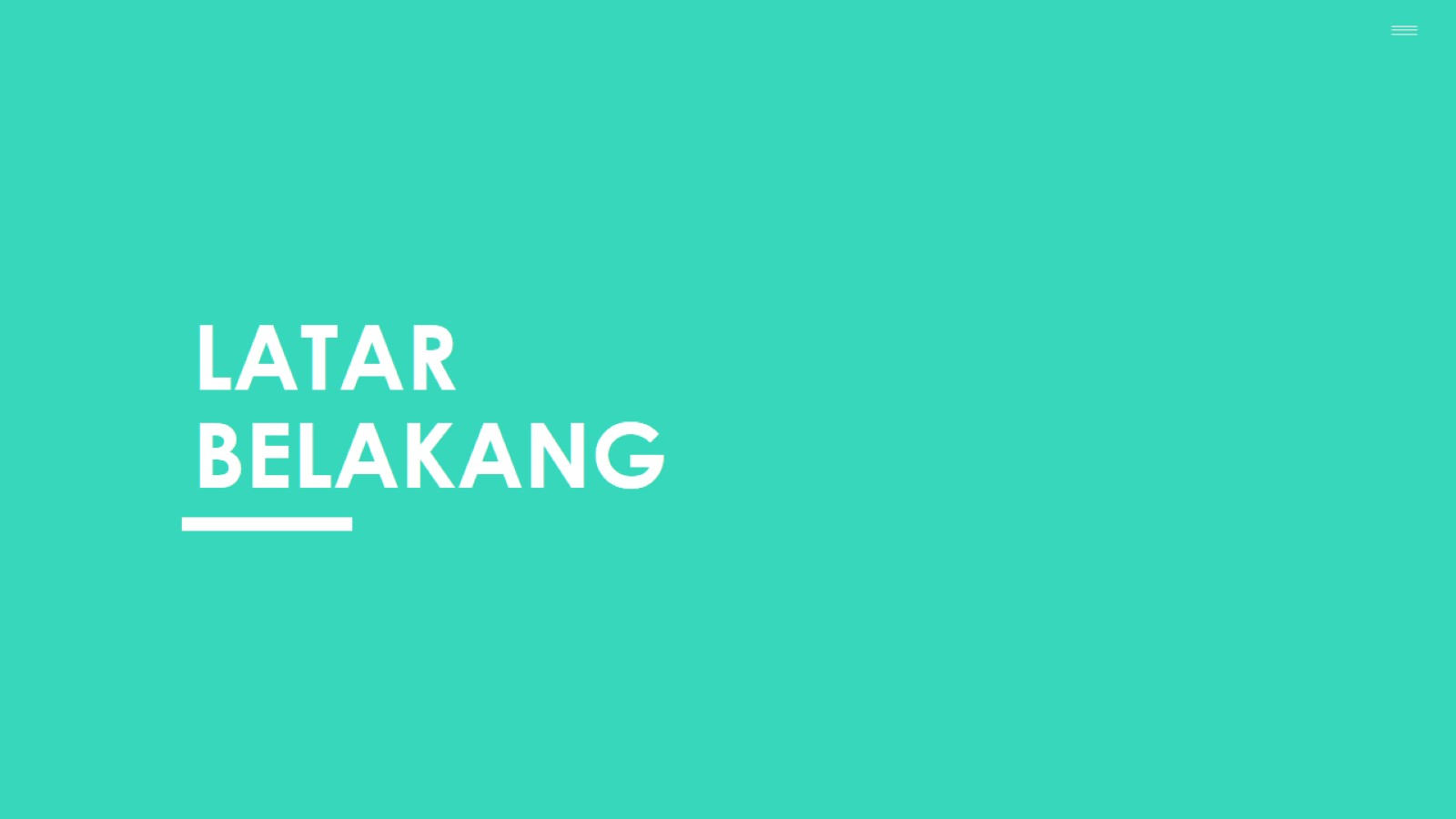 LATAR BELAKANG
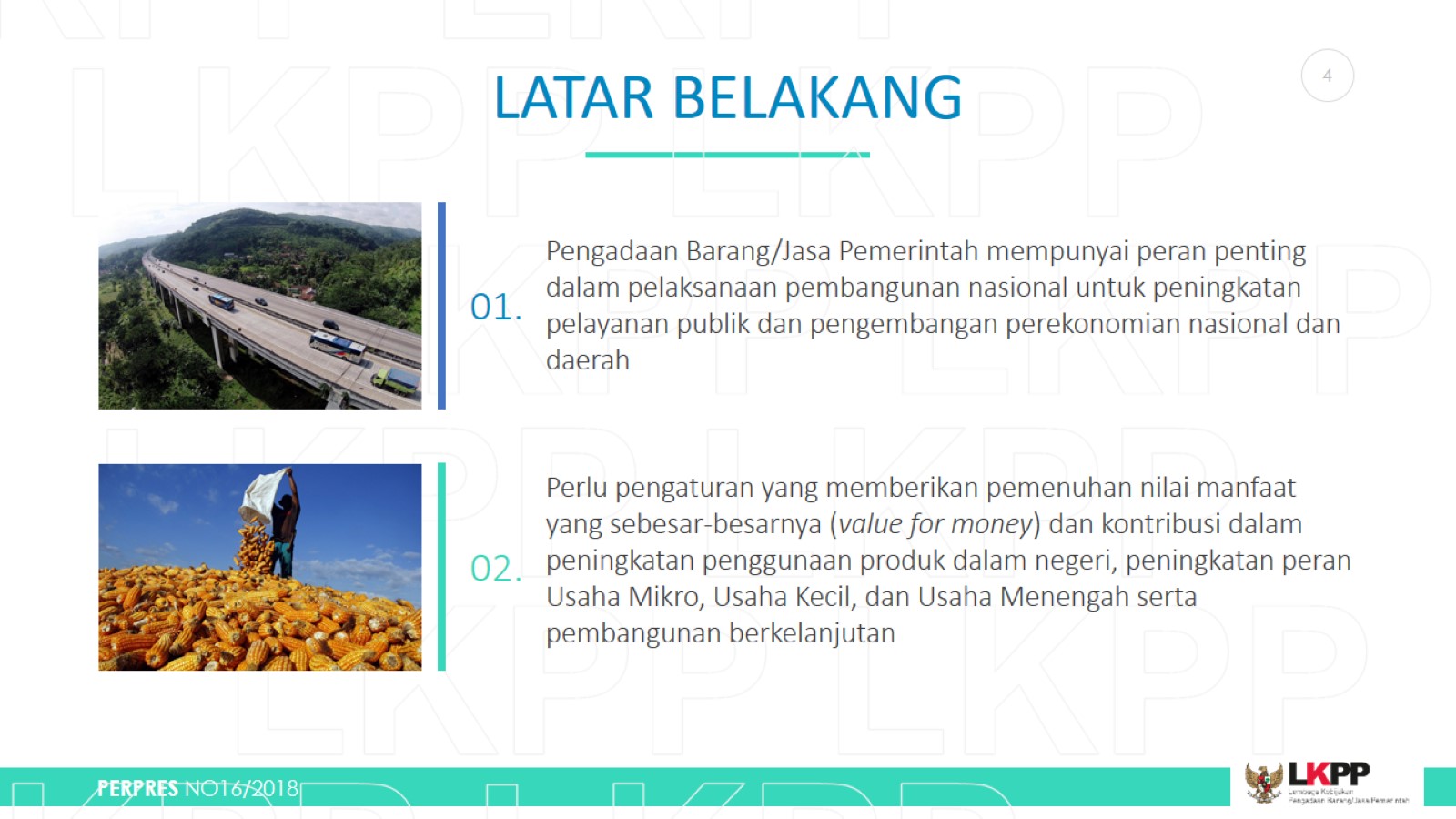 LATAR BELAKANG
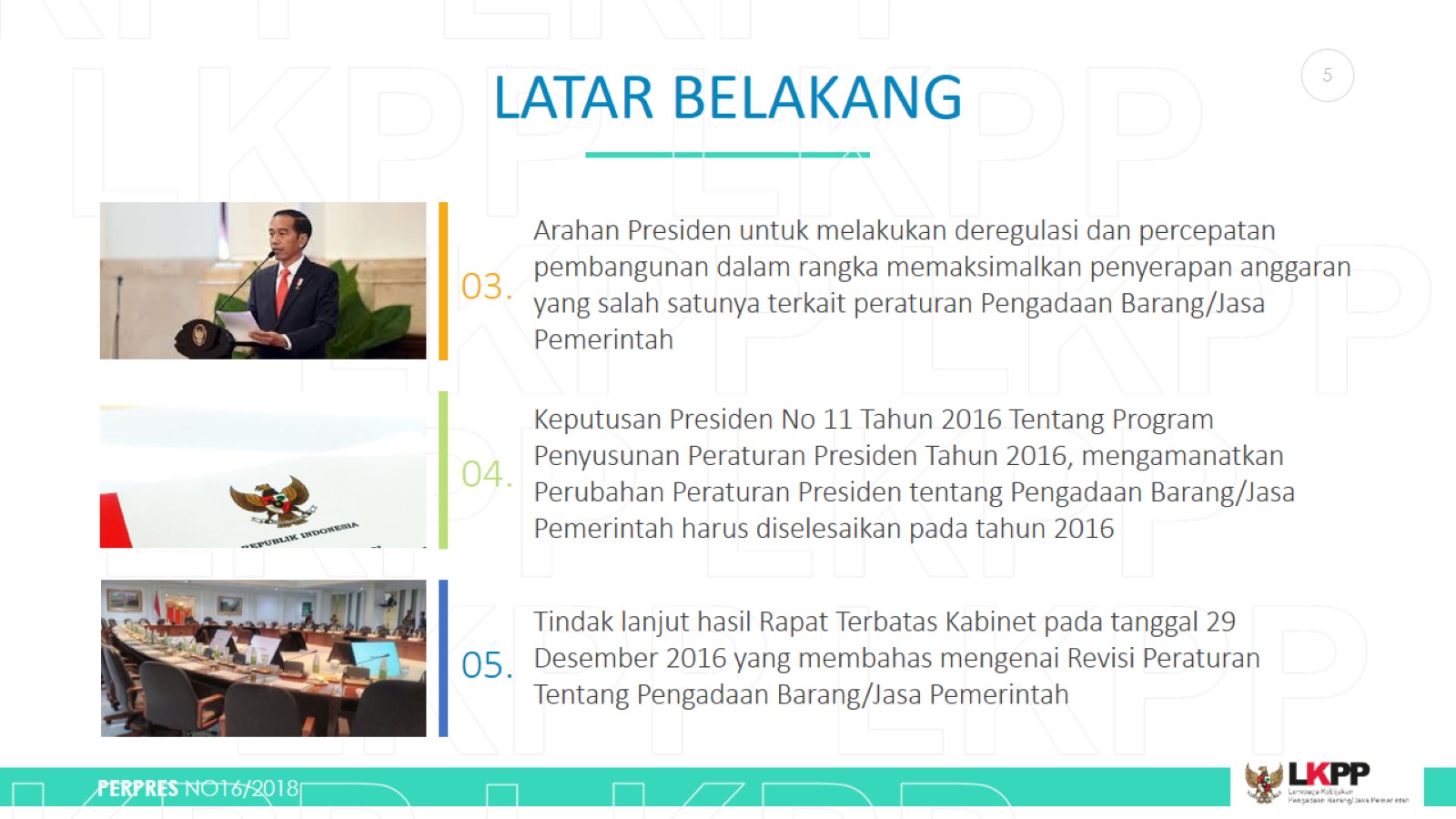 LATAR BELAKANG
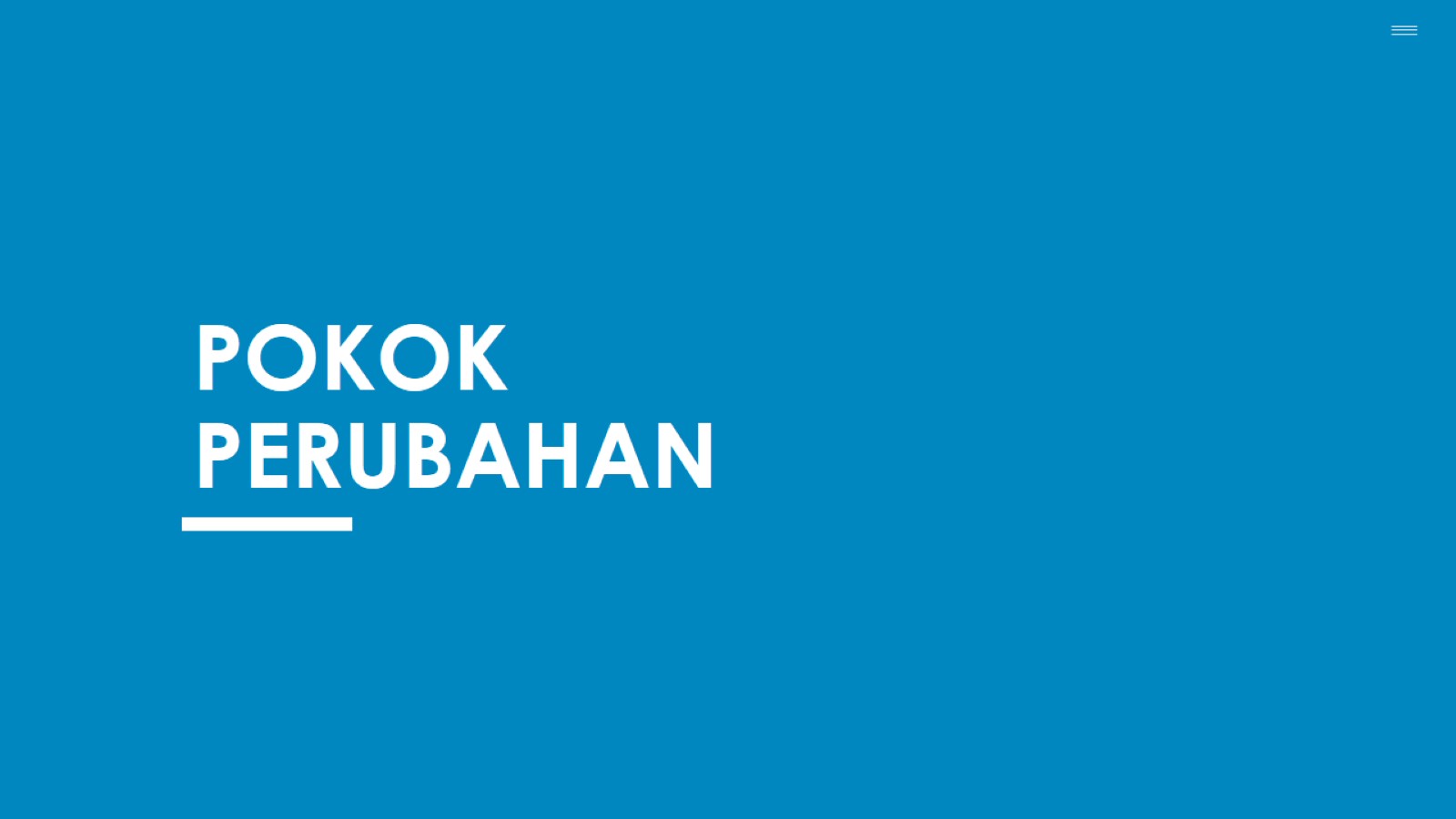 POKOKPERUBAHAN
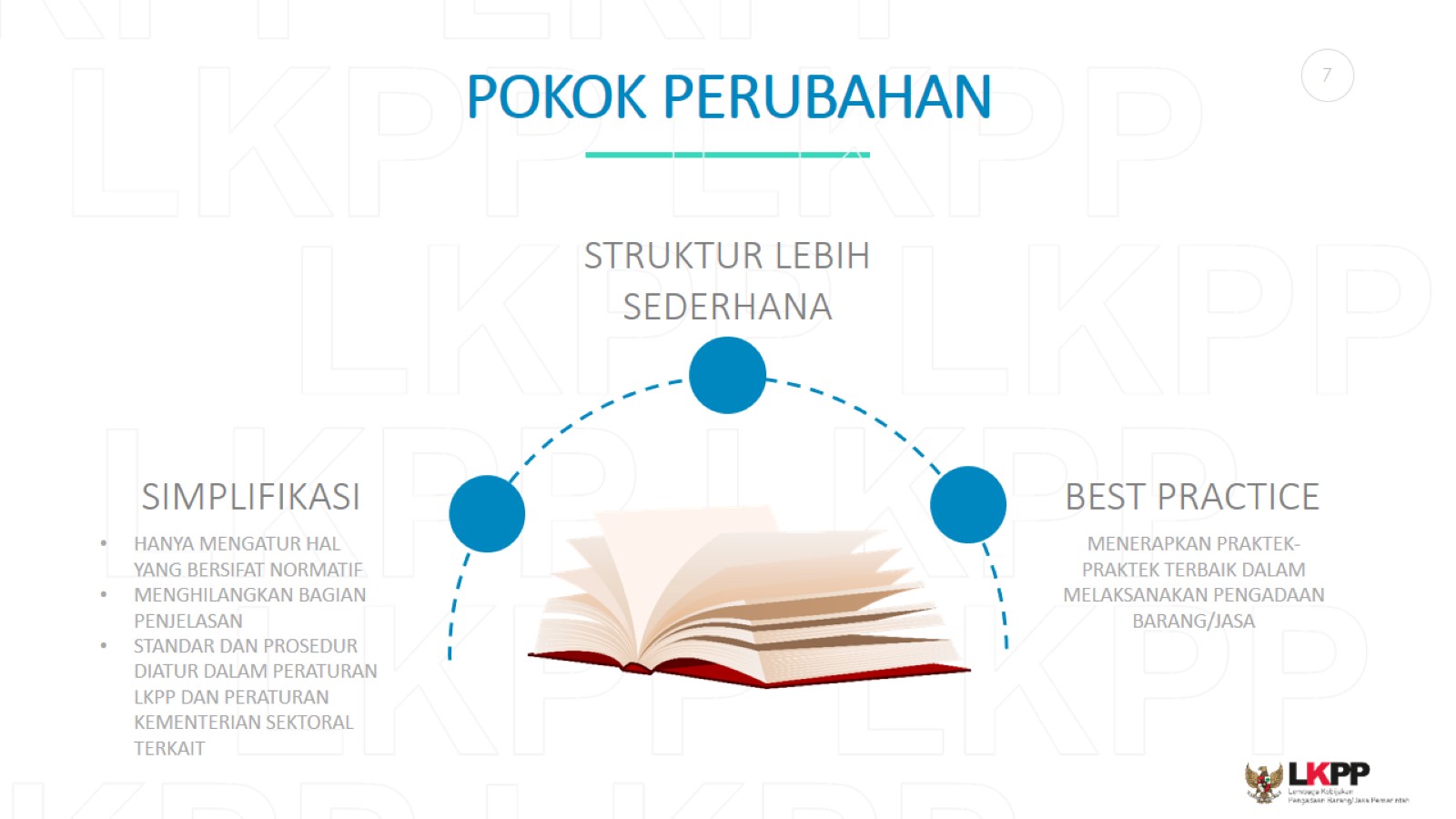 POKOK PERUBAHAN
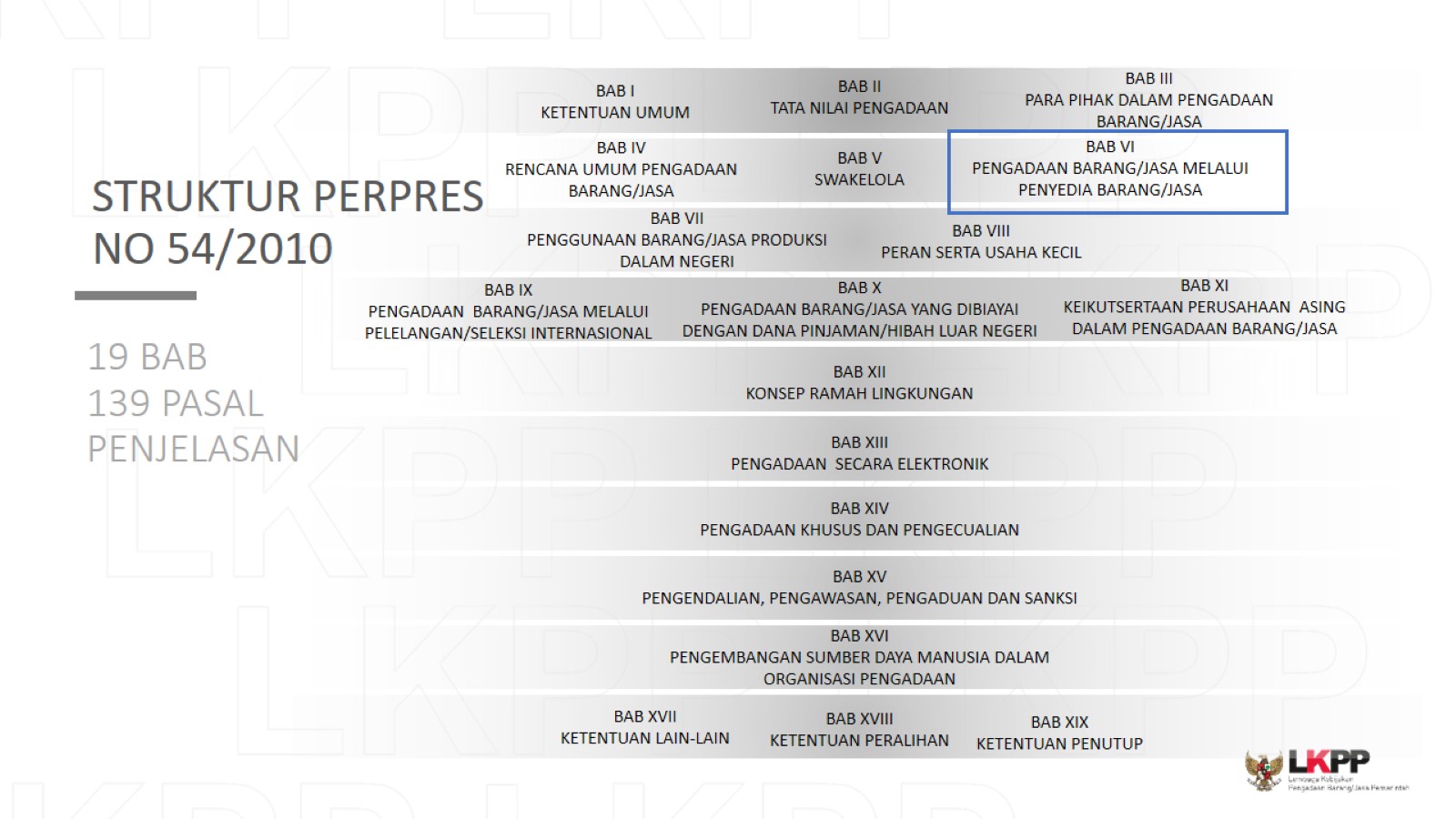 STRUKTUR PERPRES NO 54/2010
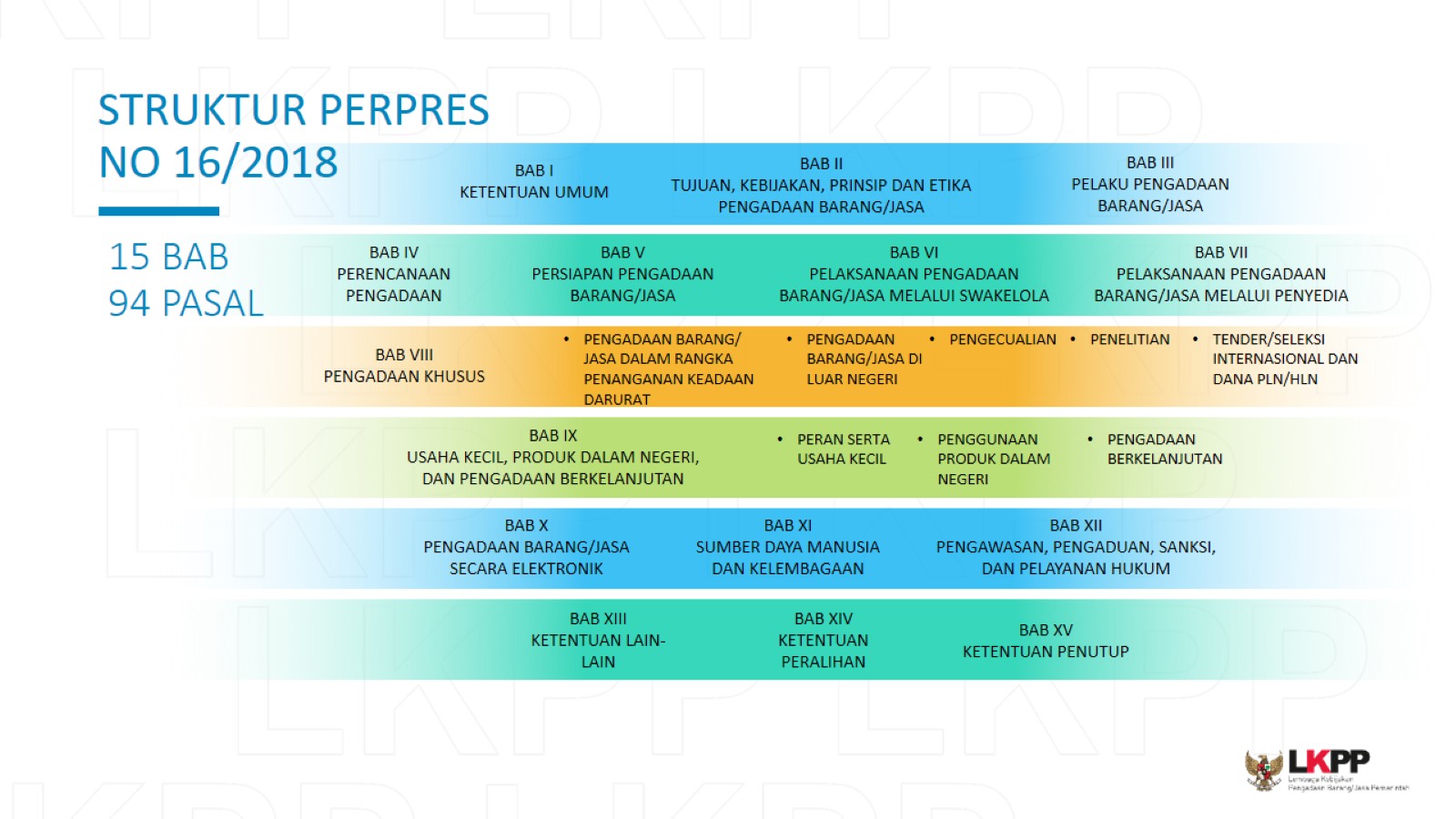 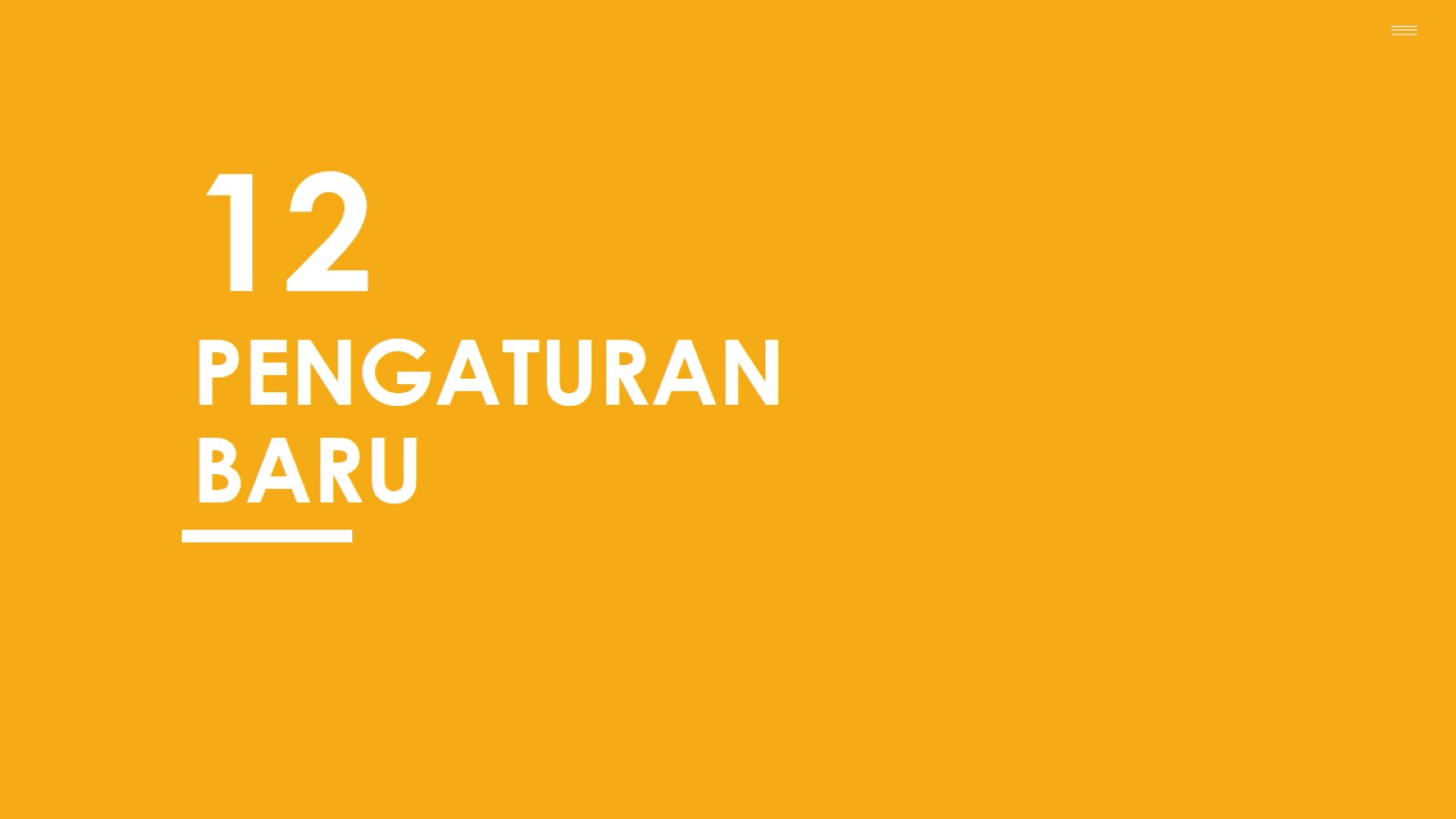 12 PENGATURANBARU
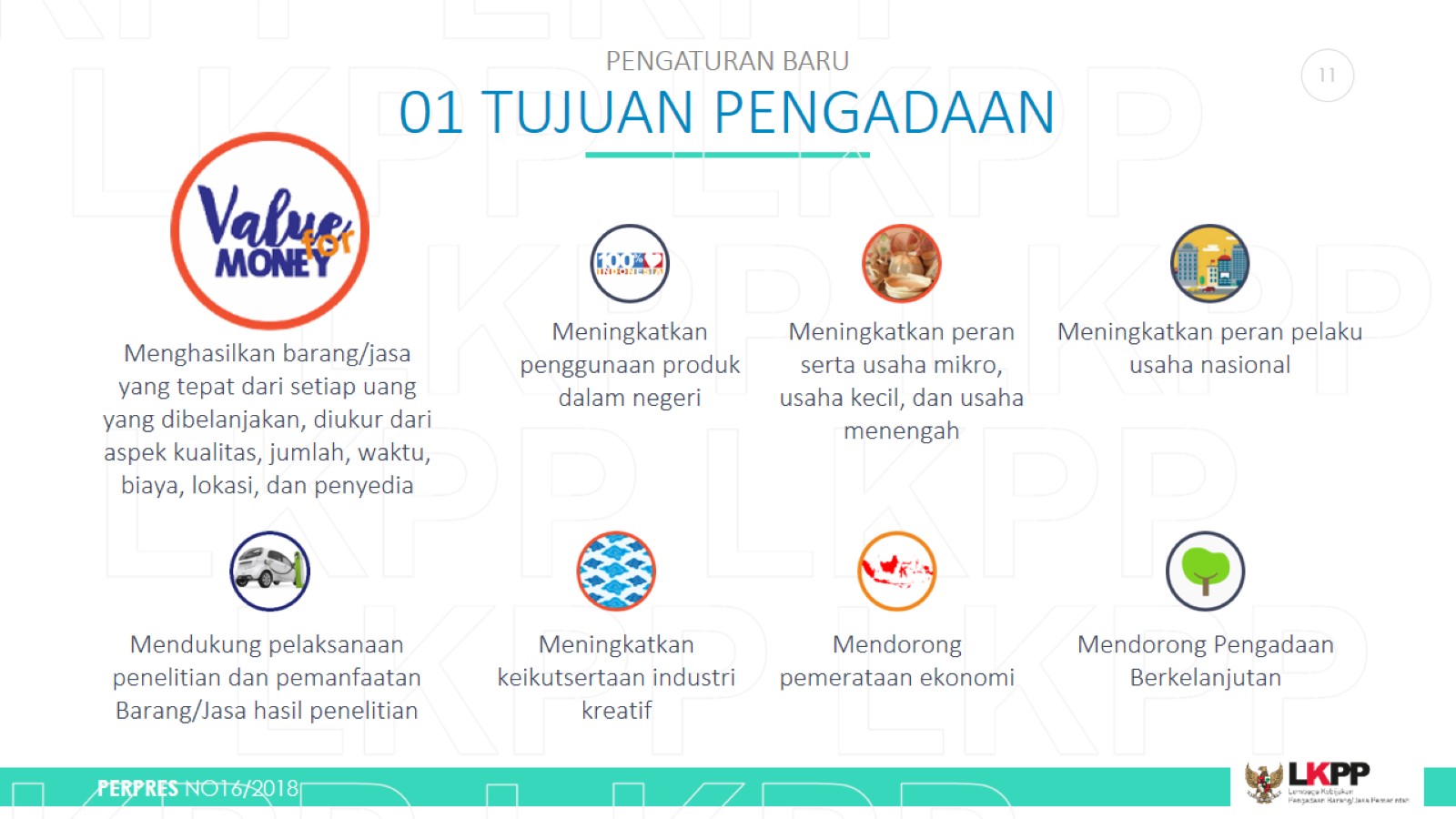 PENGATURAN BARU01 TUJUAN PENGADAAN
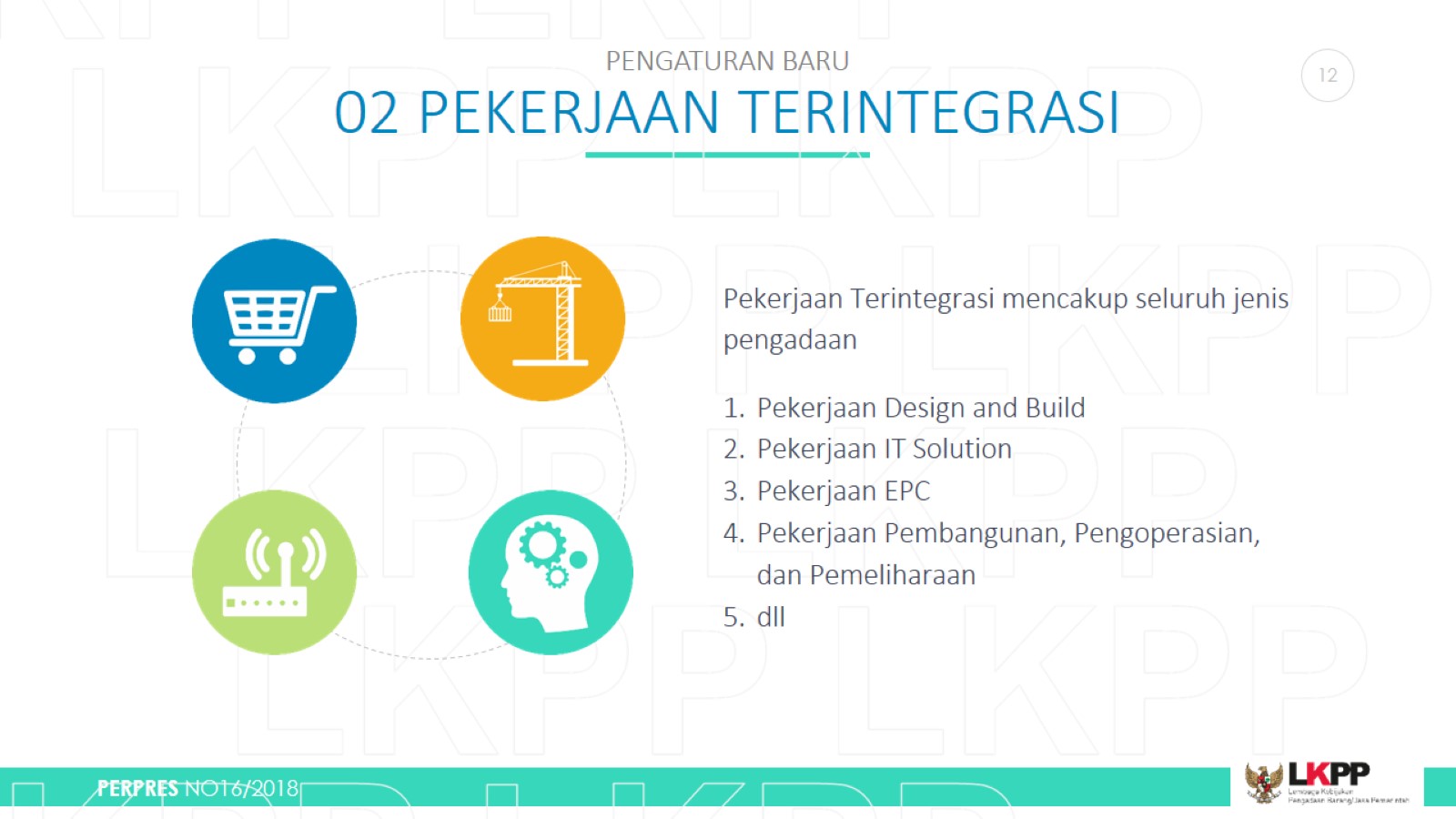 PENGATURAN BARU02 PEKERJAAN TERINTEGRASI
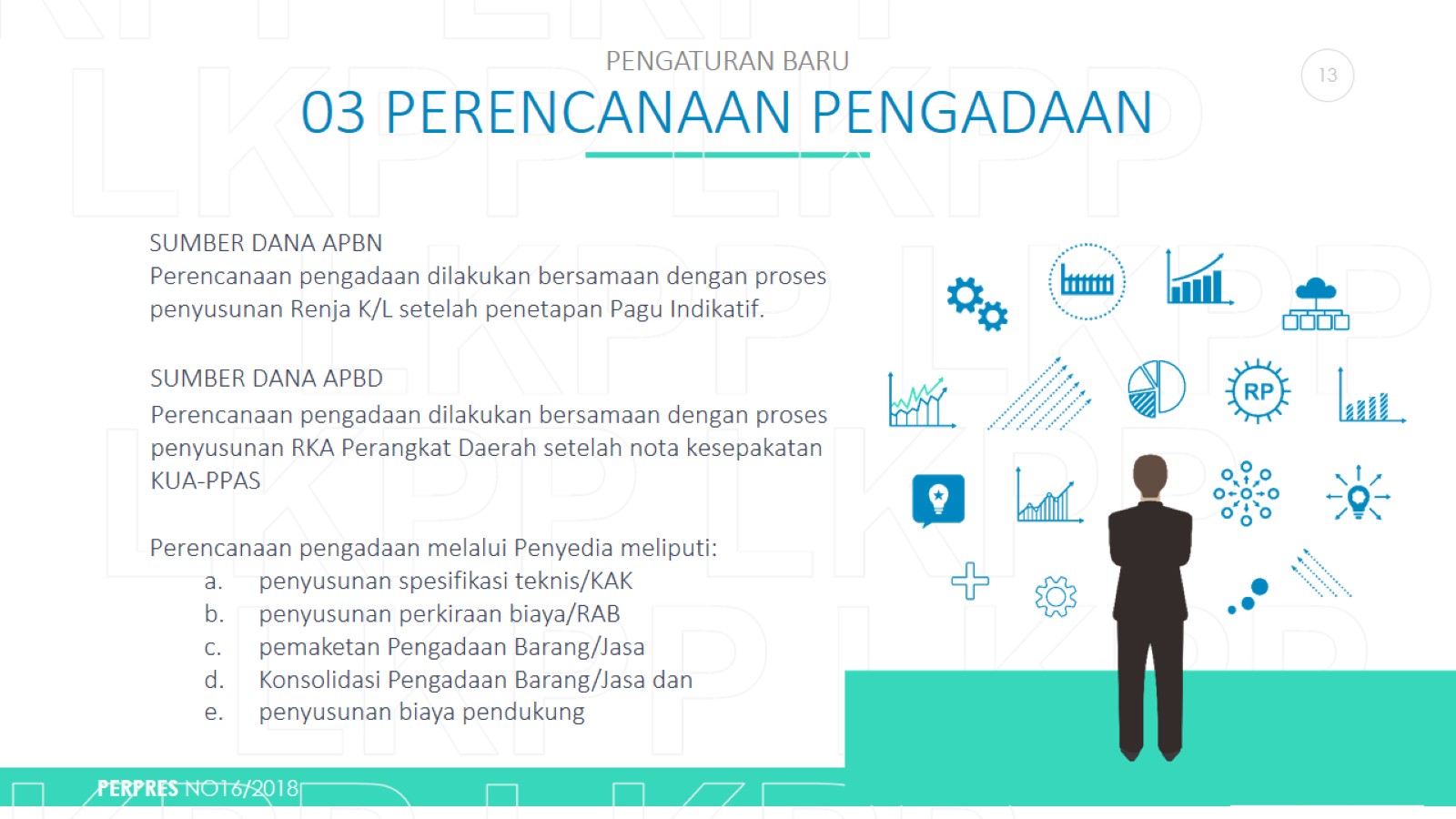 PENGATURAN BARU03 PERENCANAAN PENGADAAN
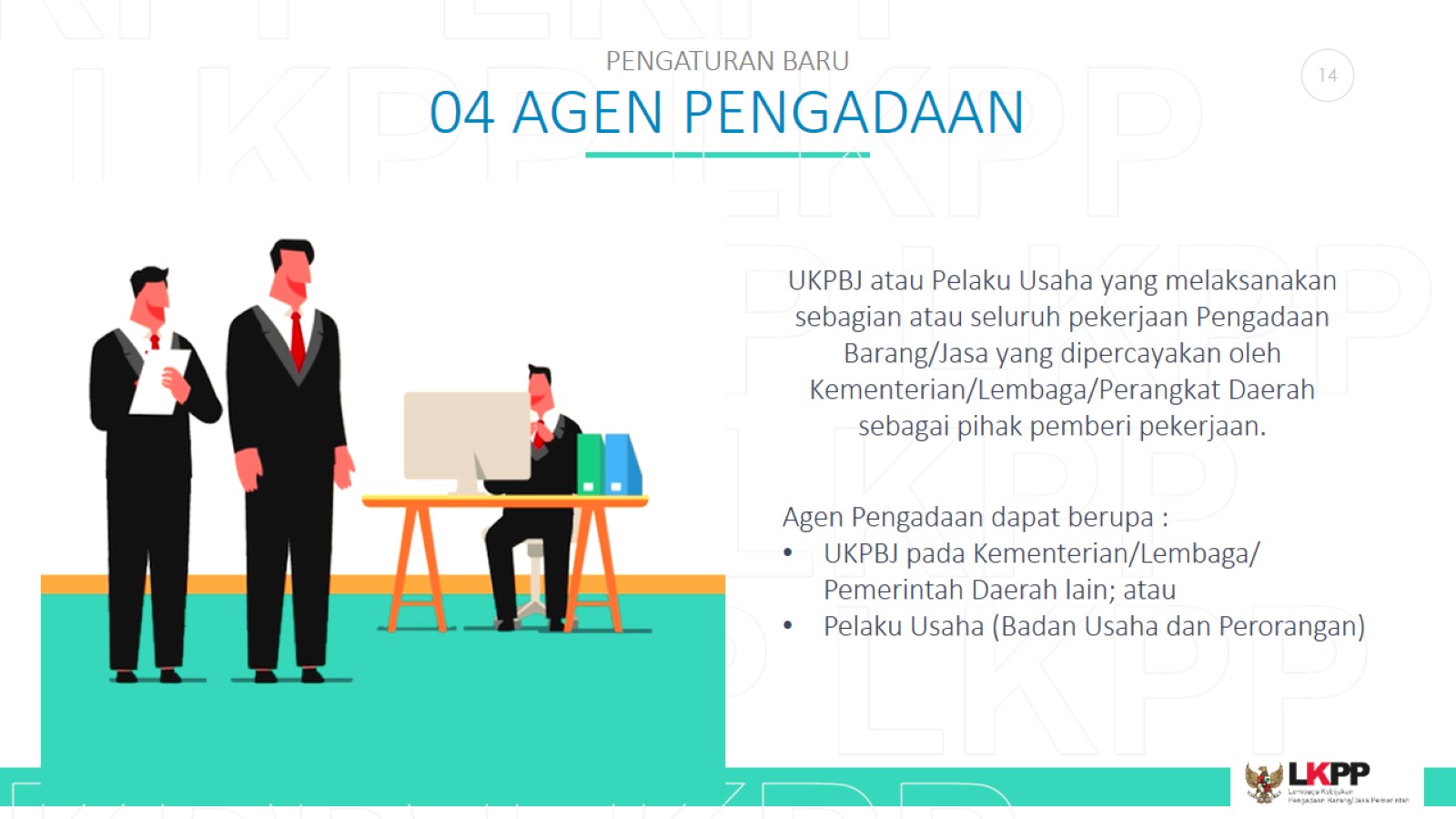 PENGATURAN BARU04 AGEN PENGADAAN
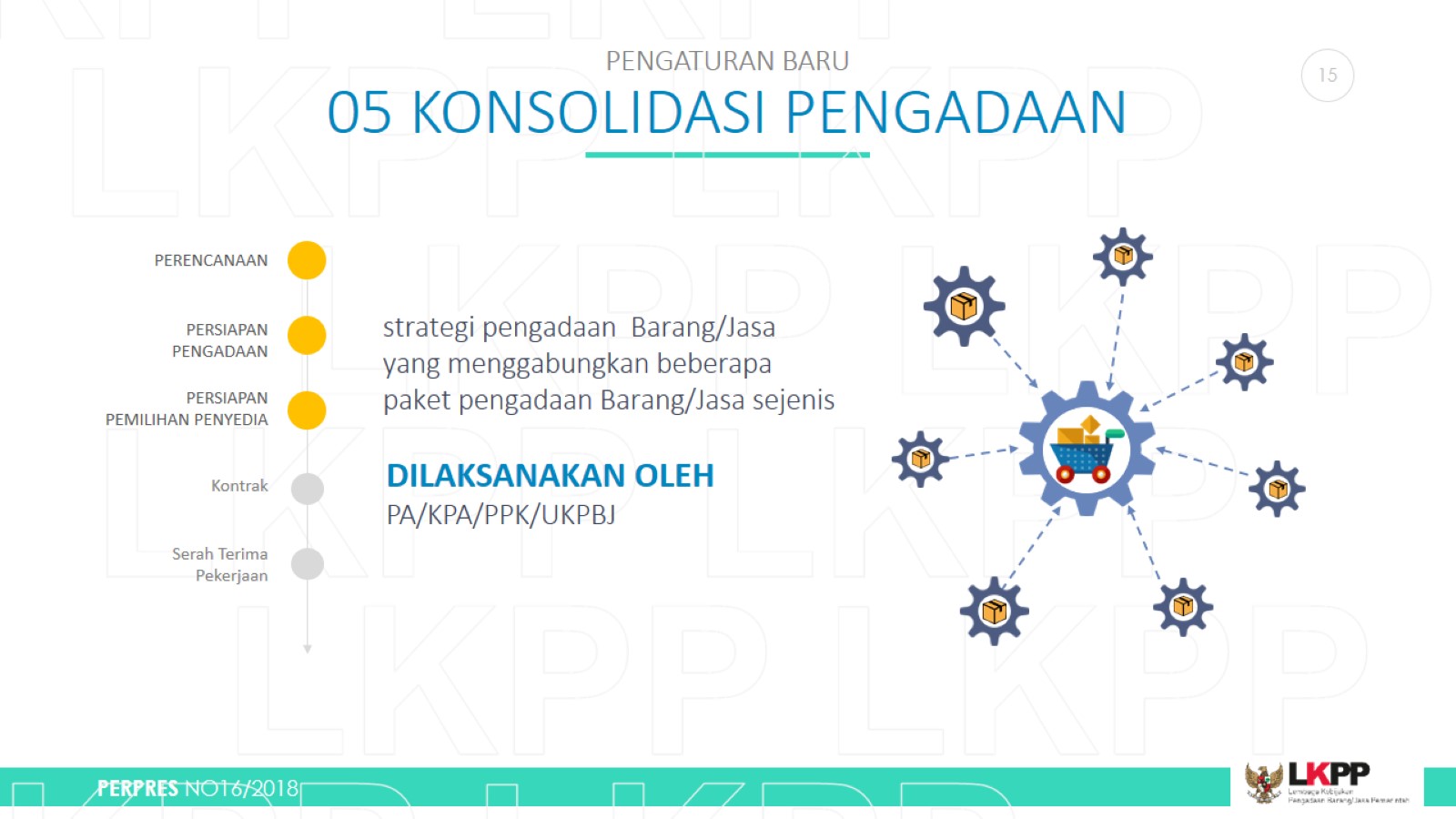 PENGATURAN BARU05 KONSOLIDASI PENGADAAN
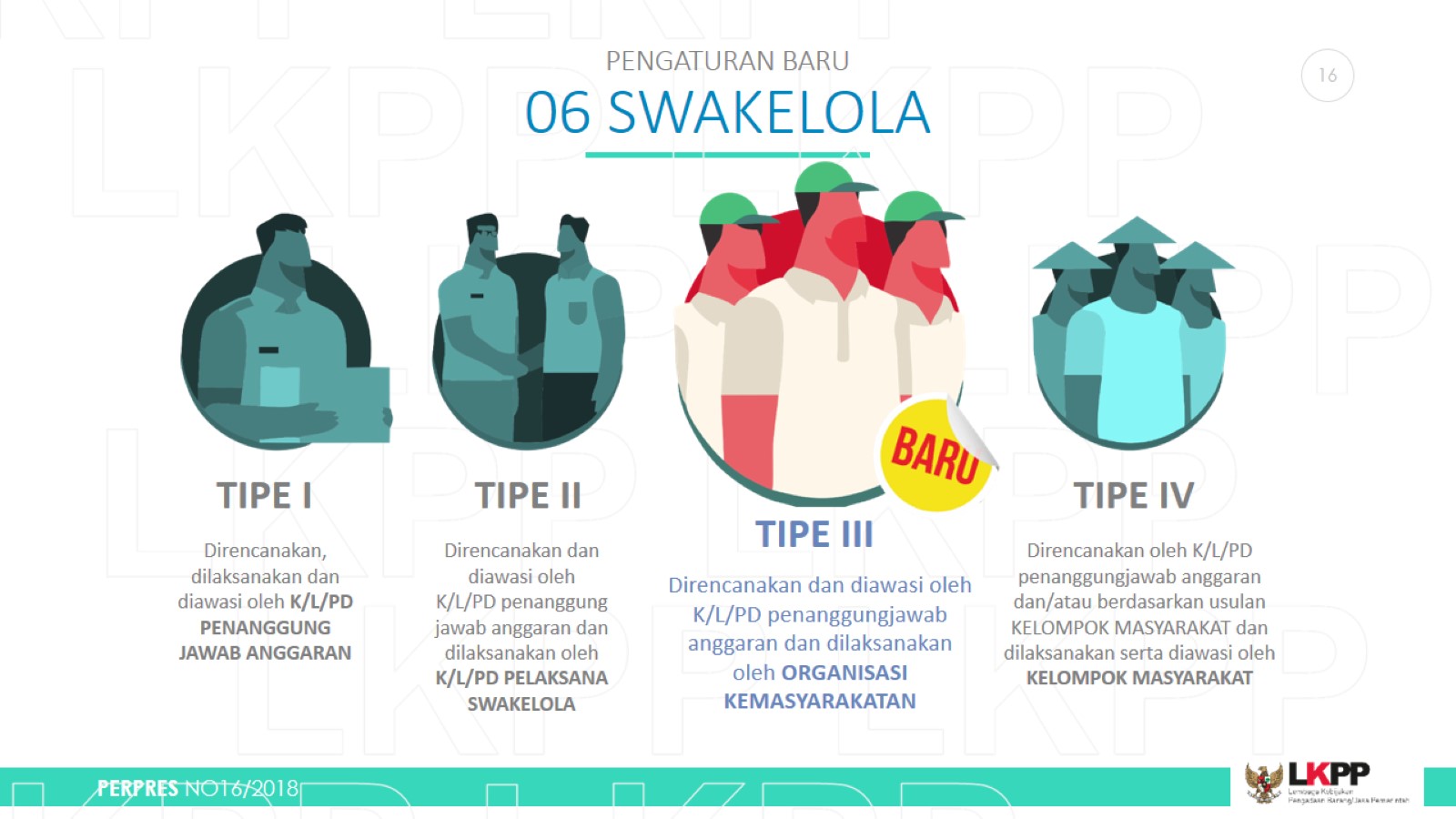 PENGATURAN BARU06 SWAKELOLA
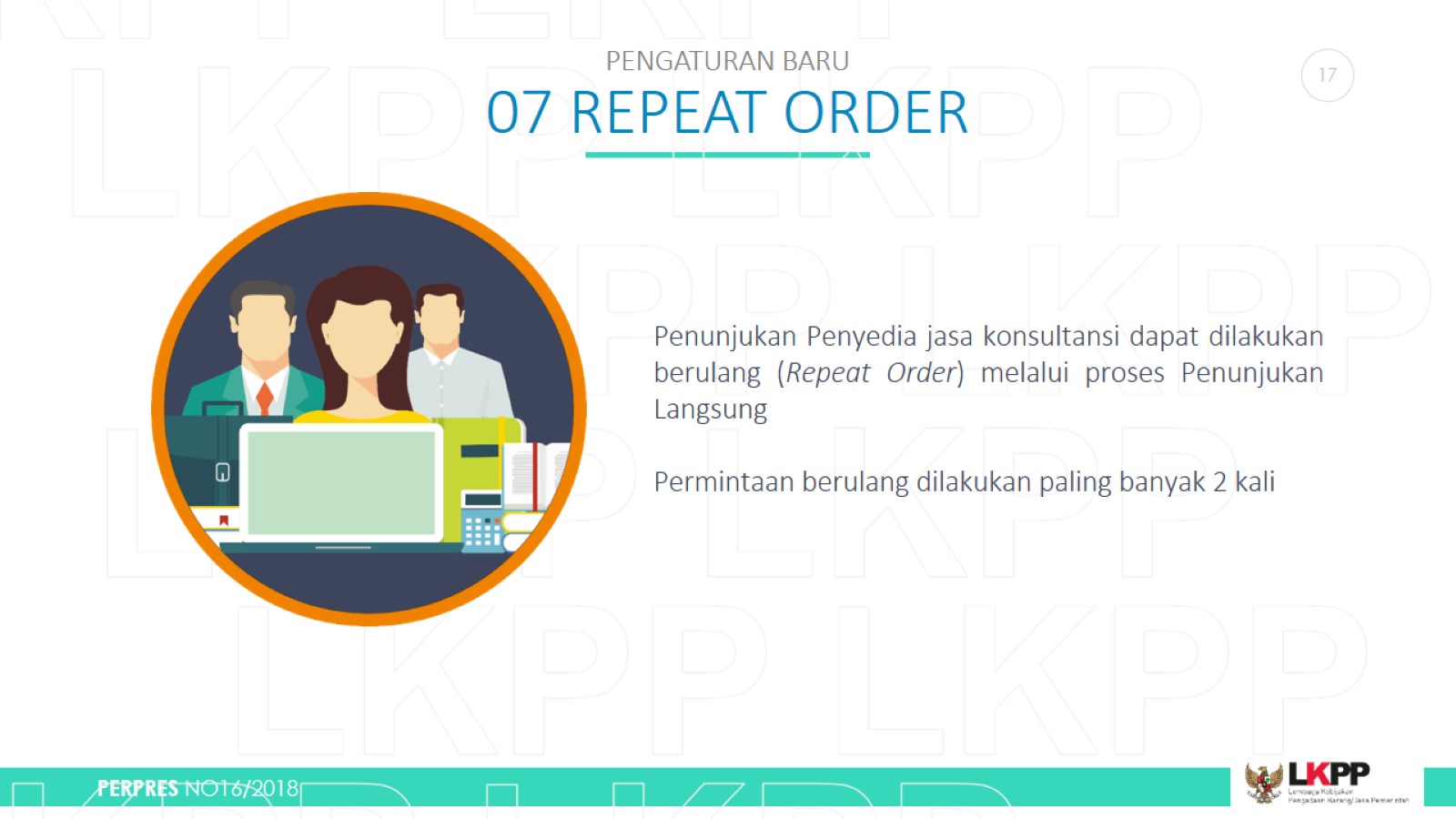 PENGATURAN BARU07 REPEAT ORDER
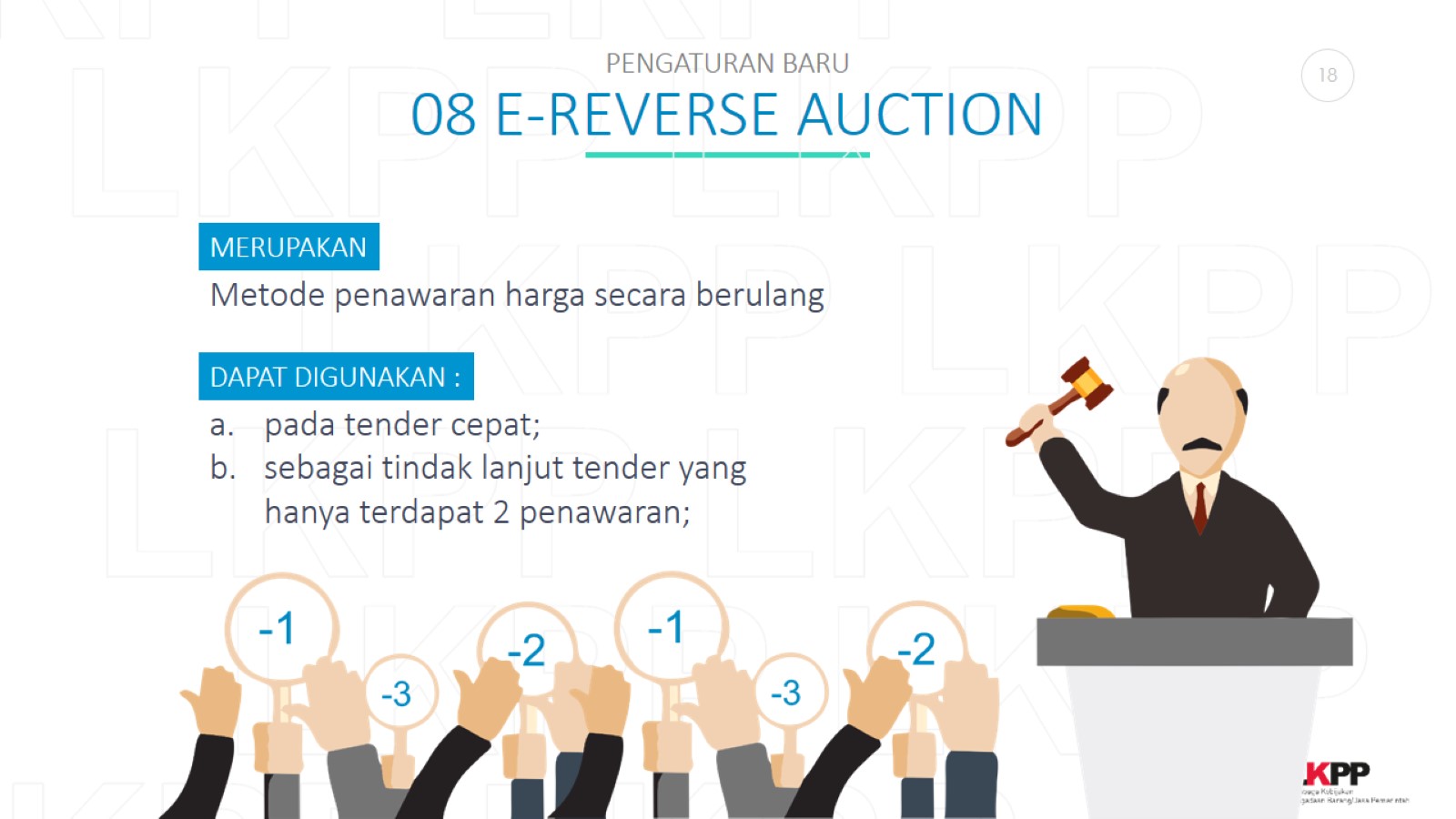 PENGATURAN BARU08 E-REVERSE AUCTION
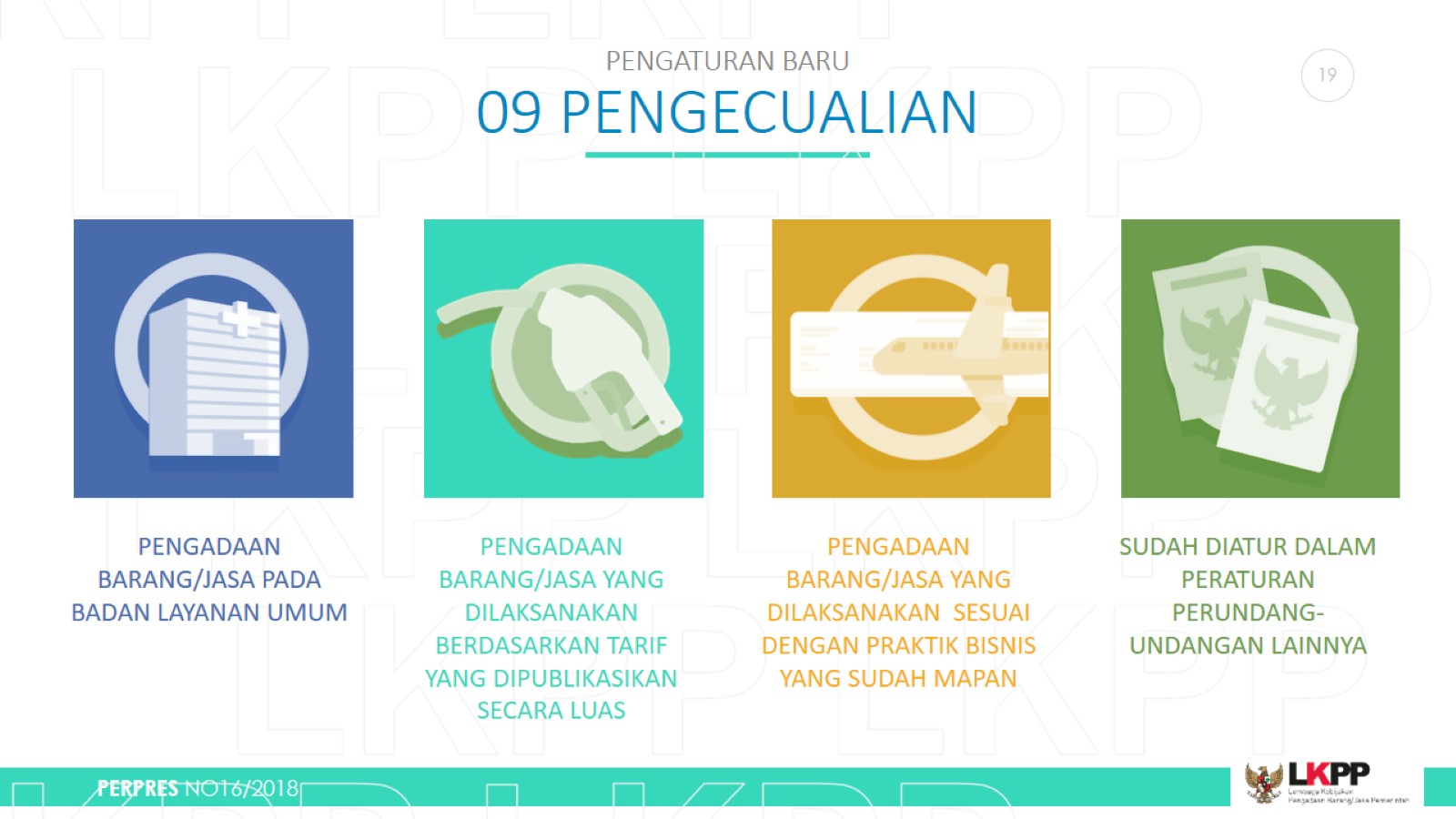 PENGATURAN BARU09 PENGECUALIAN
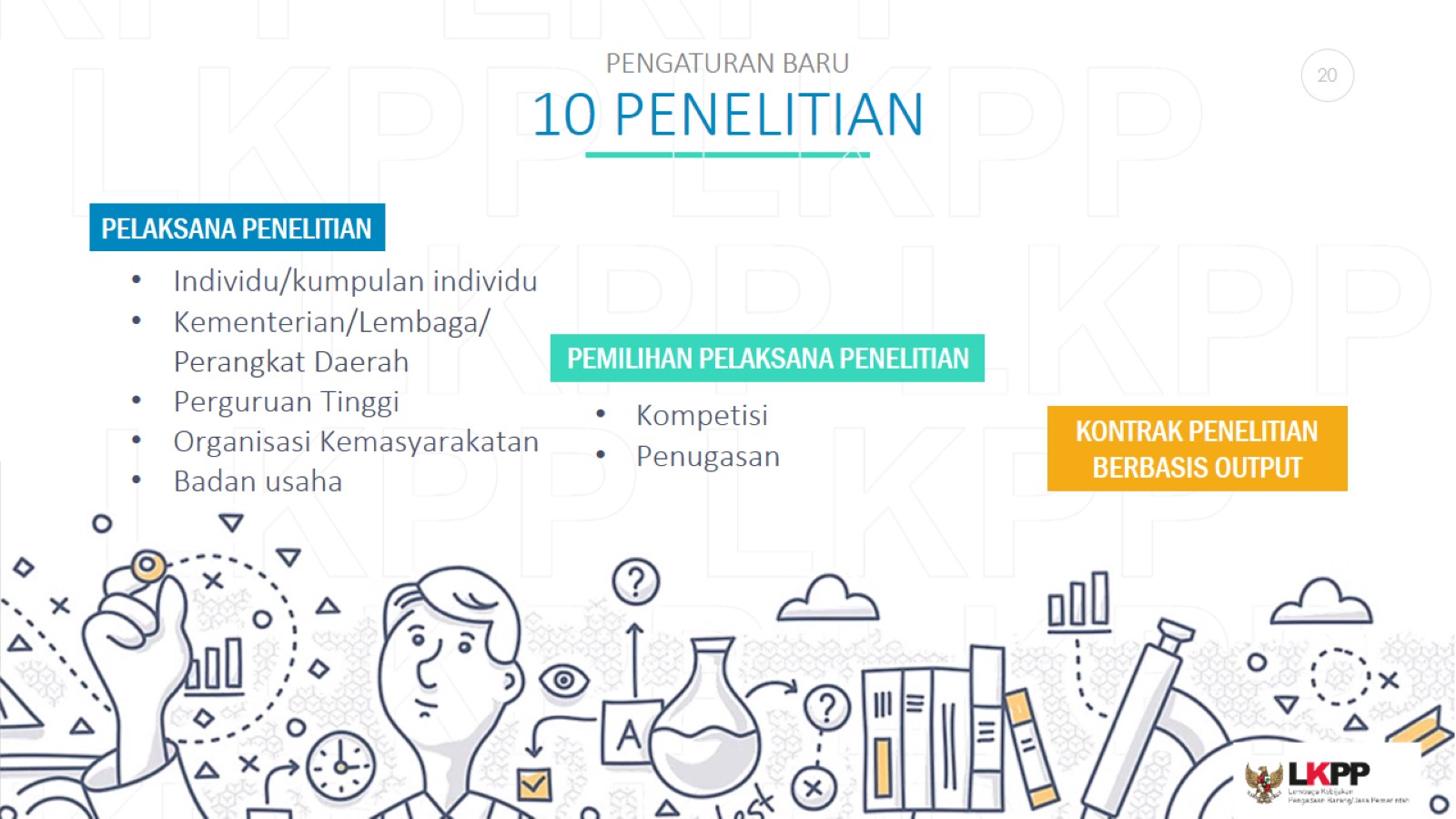 PENGATURAN BARU10 PENELITIAN
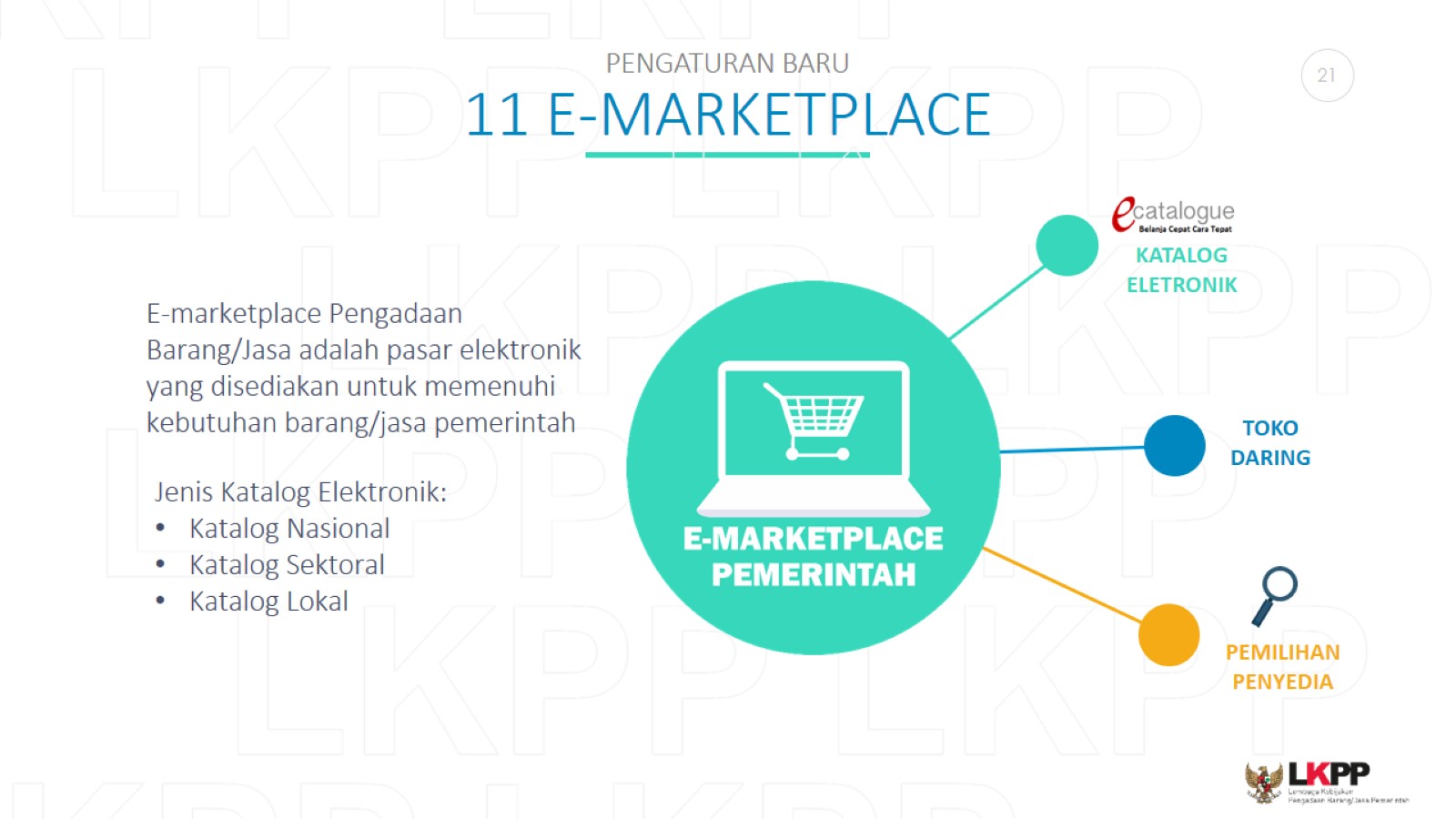 PENGATURAN BARU11 E-MARKETPLACE
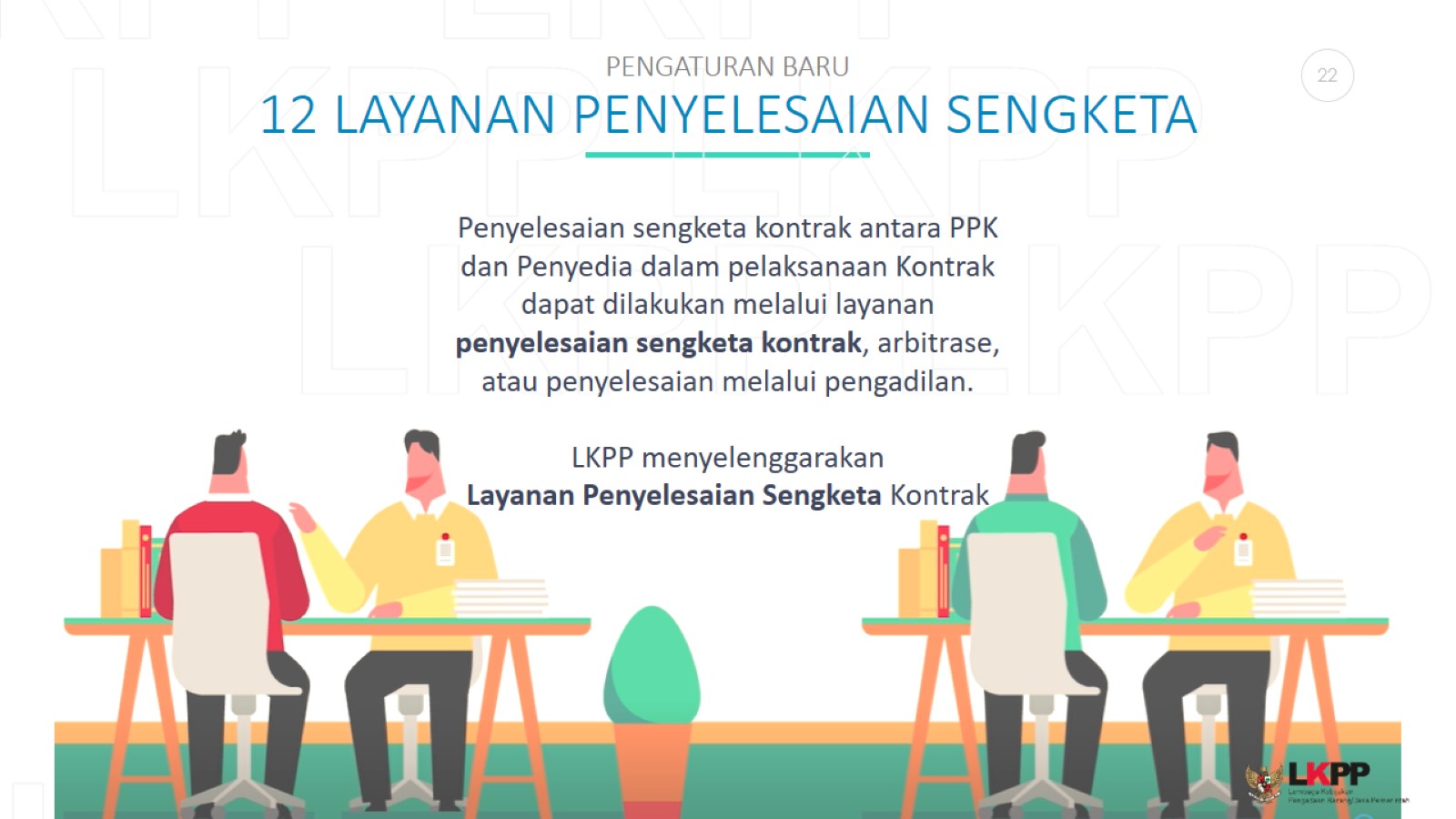 PENGATURAN BARU12 LAYANAN PENYELESAIAN SENGKETA
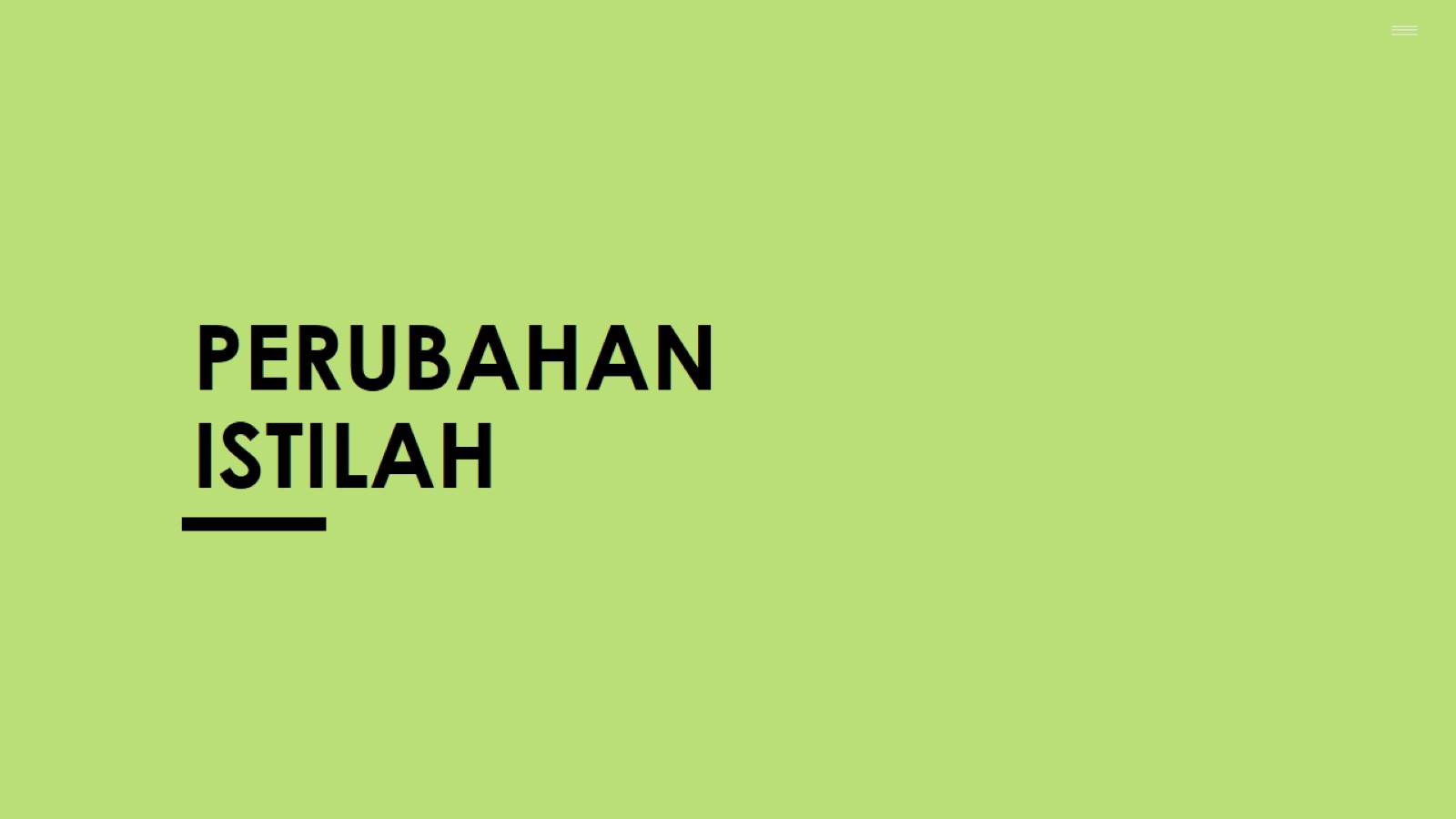 PERUBAHAN ISTILAH
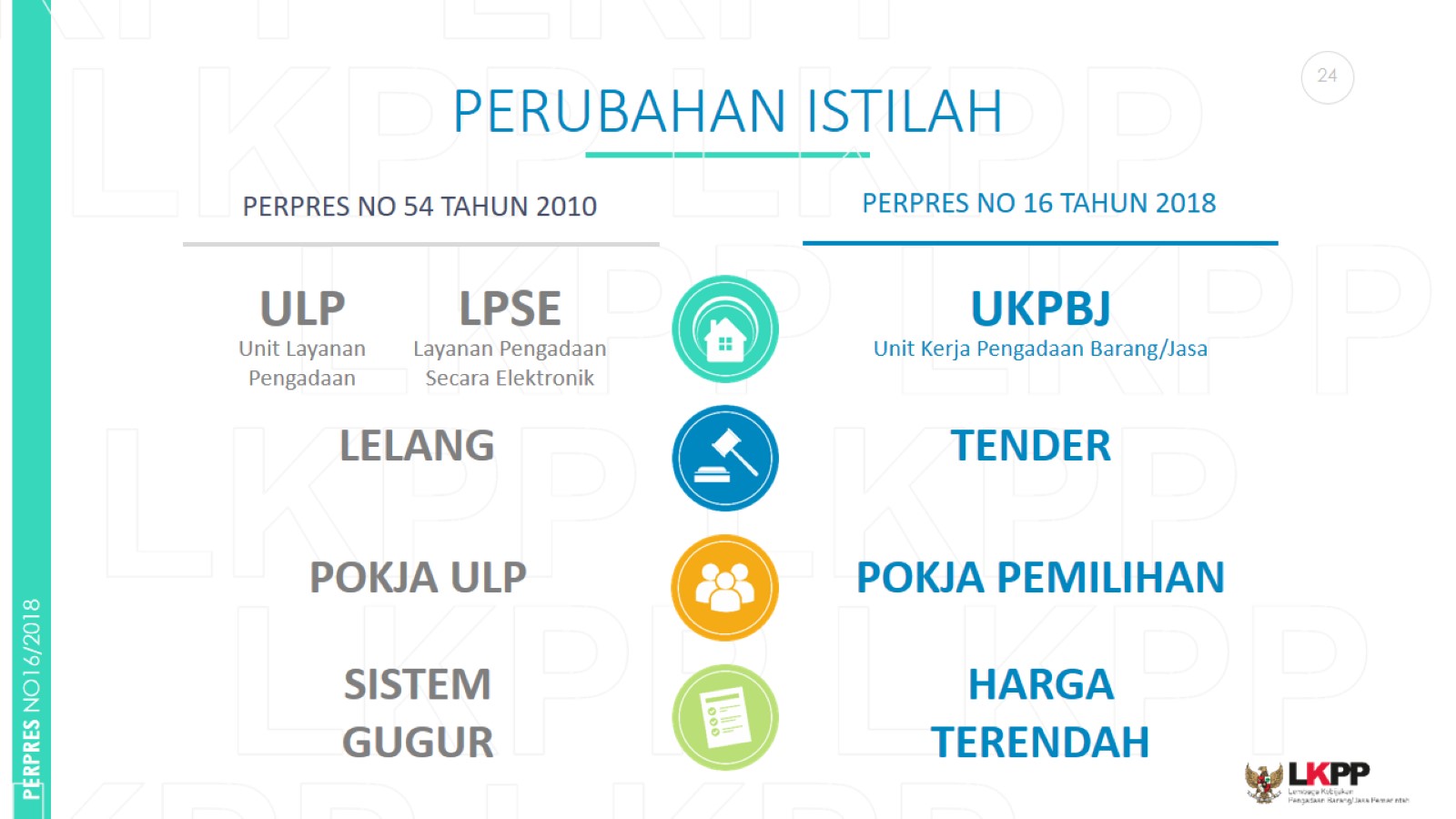 PERUBAHAN ISTILAH
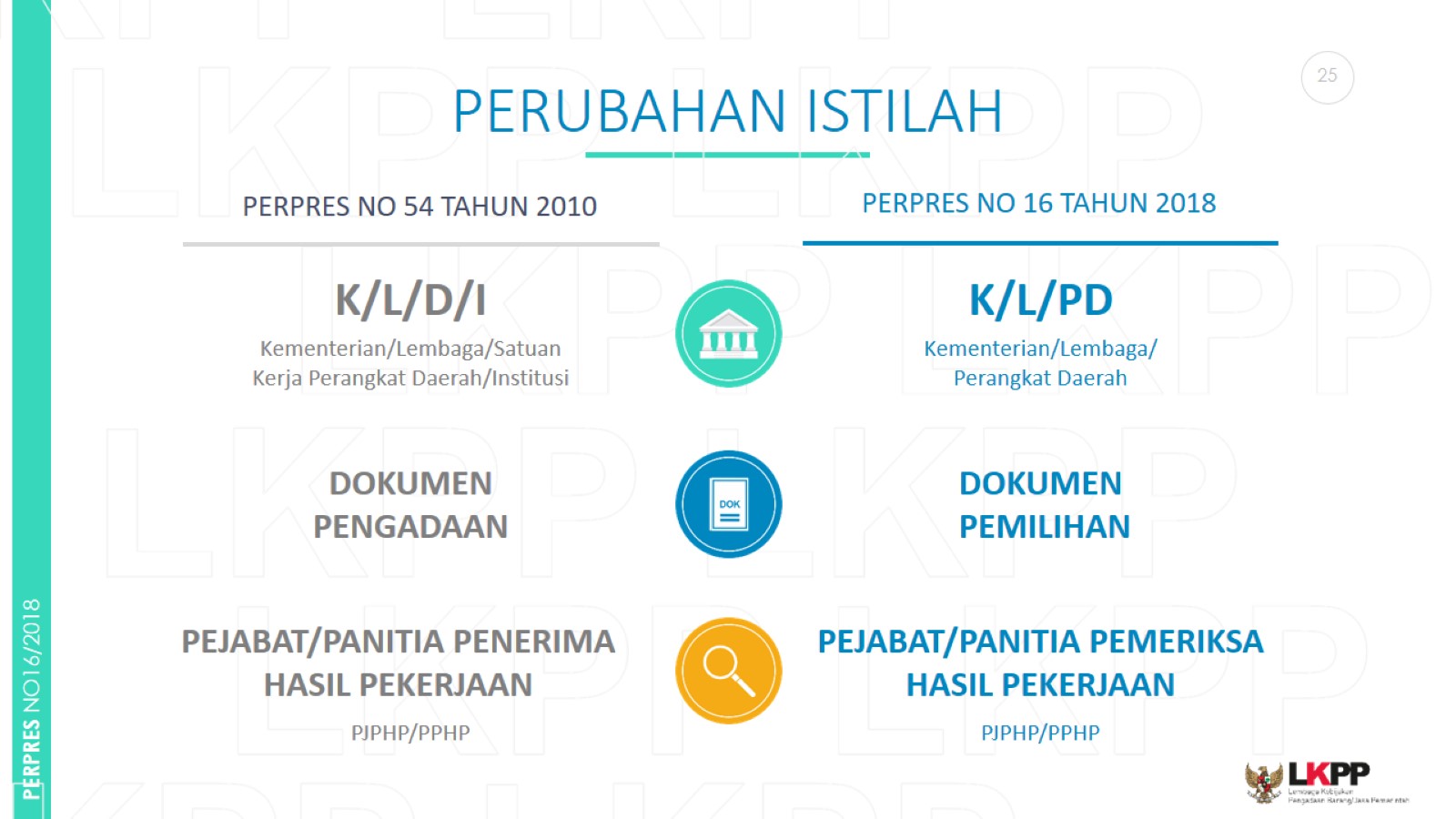 PERUBAHAN ISTILAH
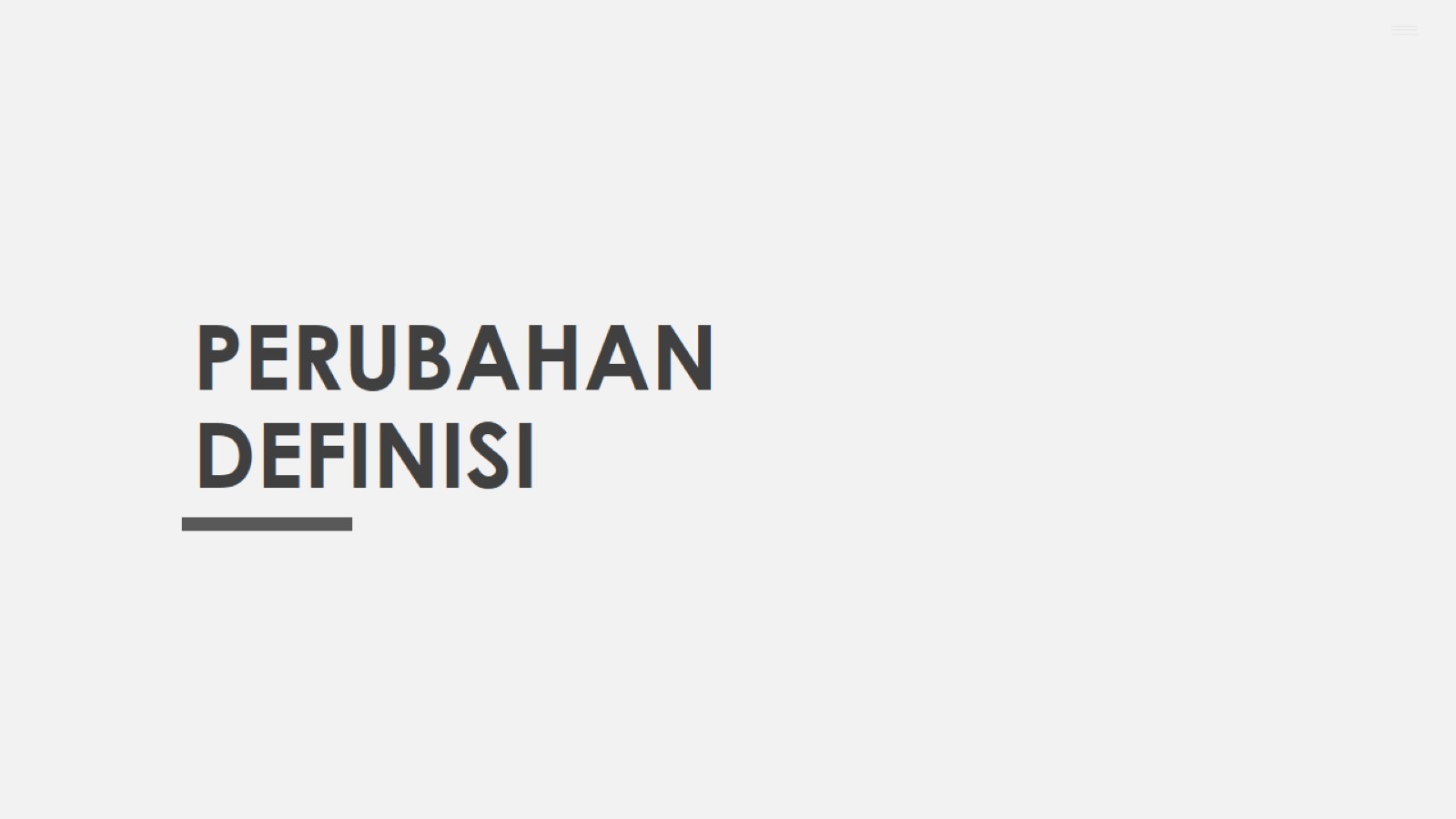 PERUBAHAN DEFINISI
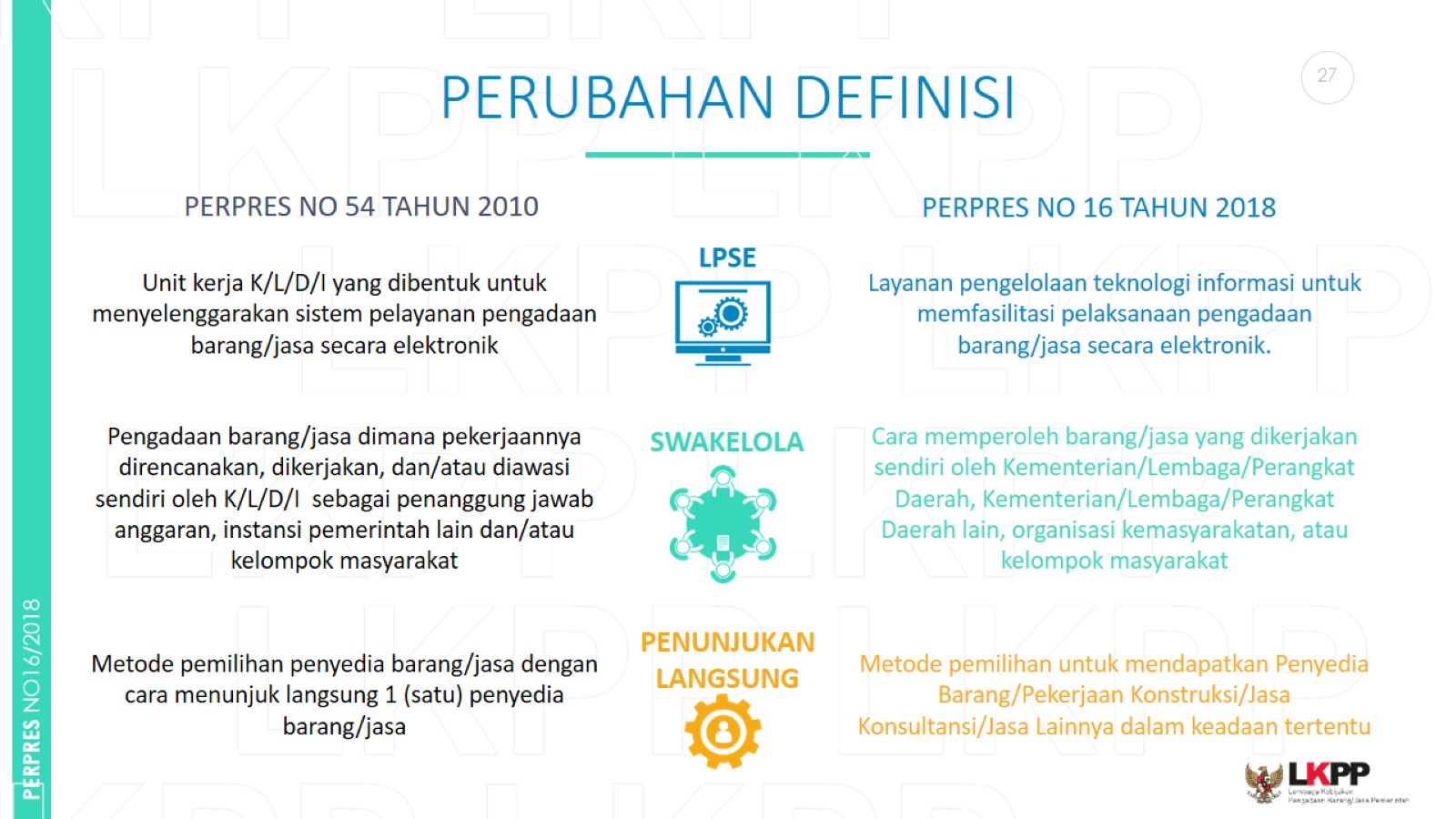 PERUBAHAN DEFINISI
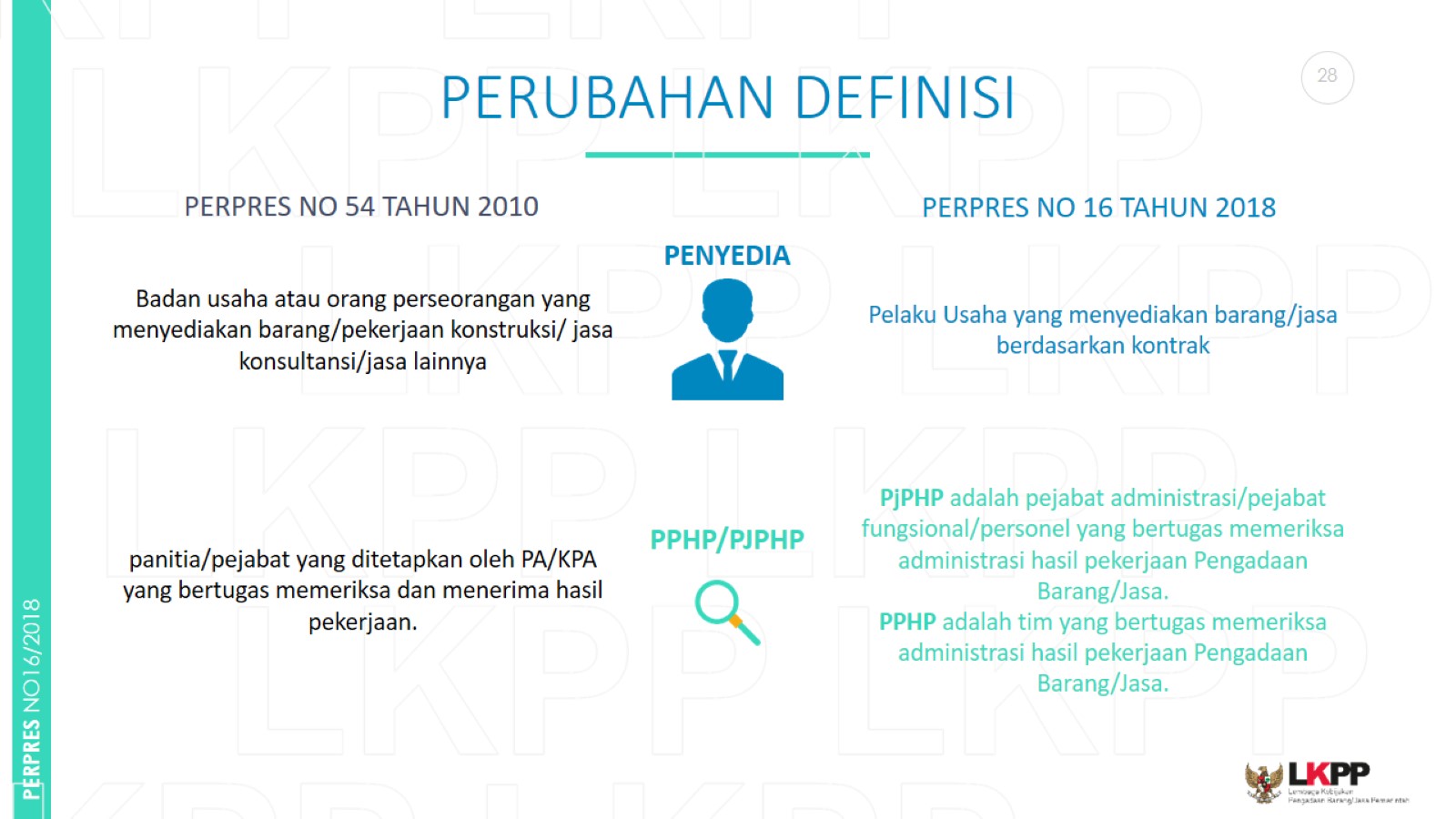 PERUBAHAN DEFINISI
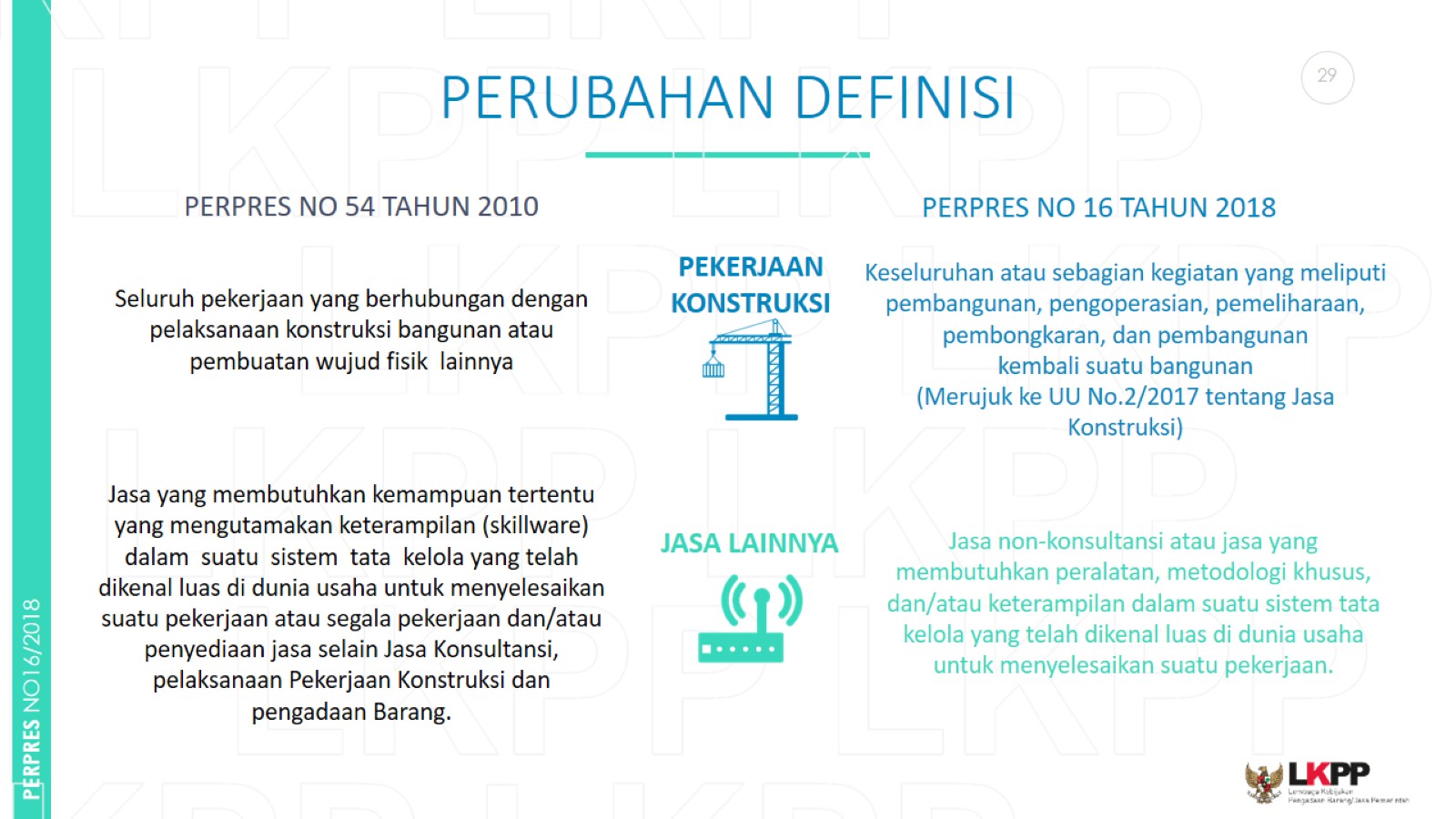 PERUBAHAN DEFINISI
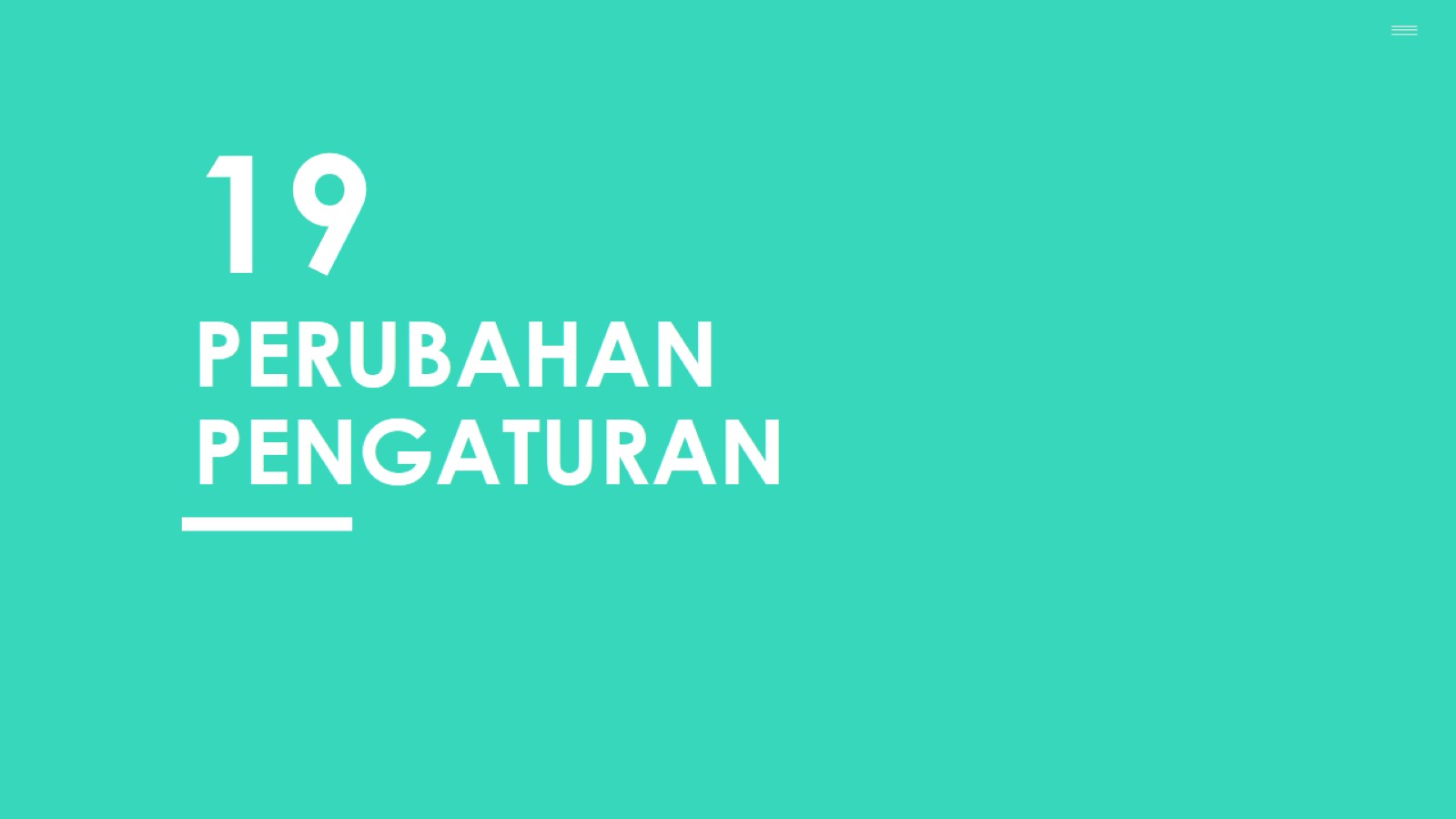 19PERUBAHAN PENGATURAN
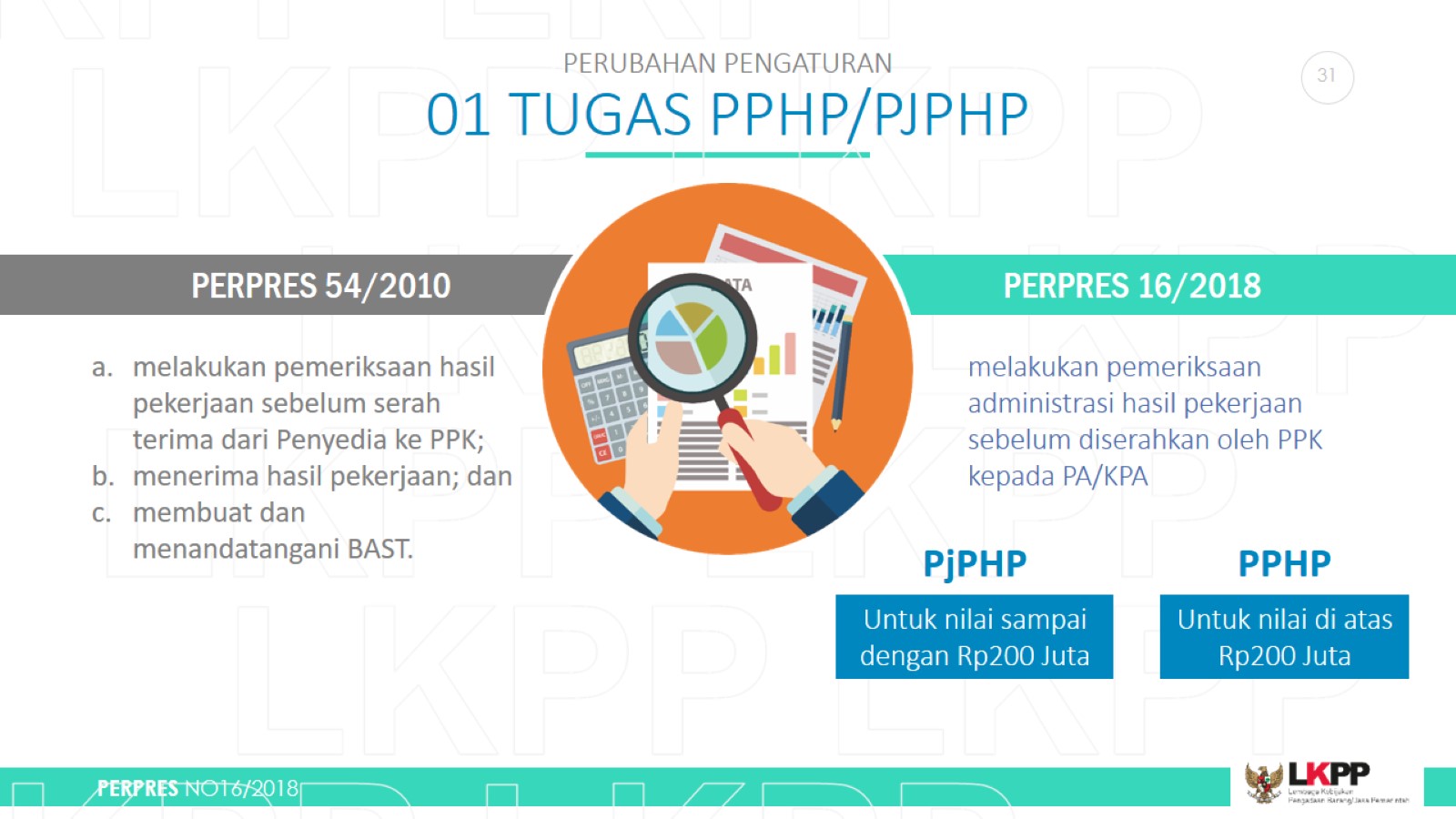 PERUBAHAN PENGATURAN01 TUGAS PPHP/PJPHP
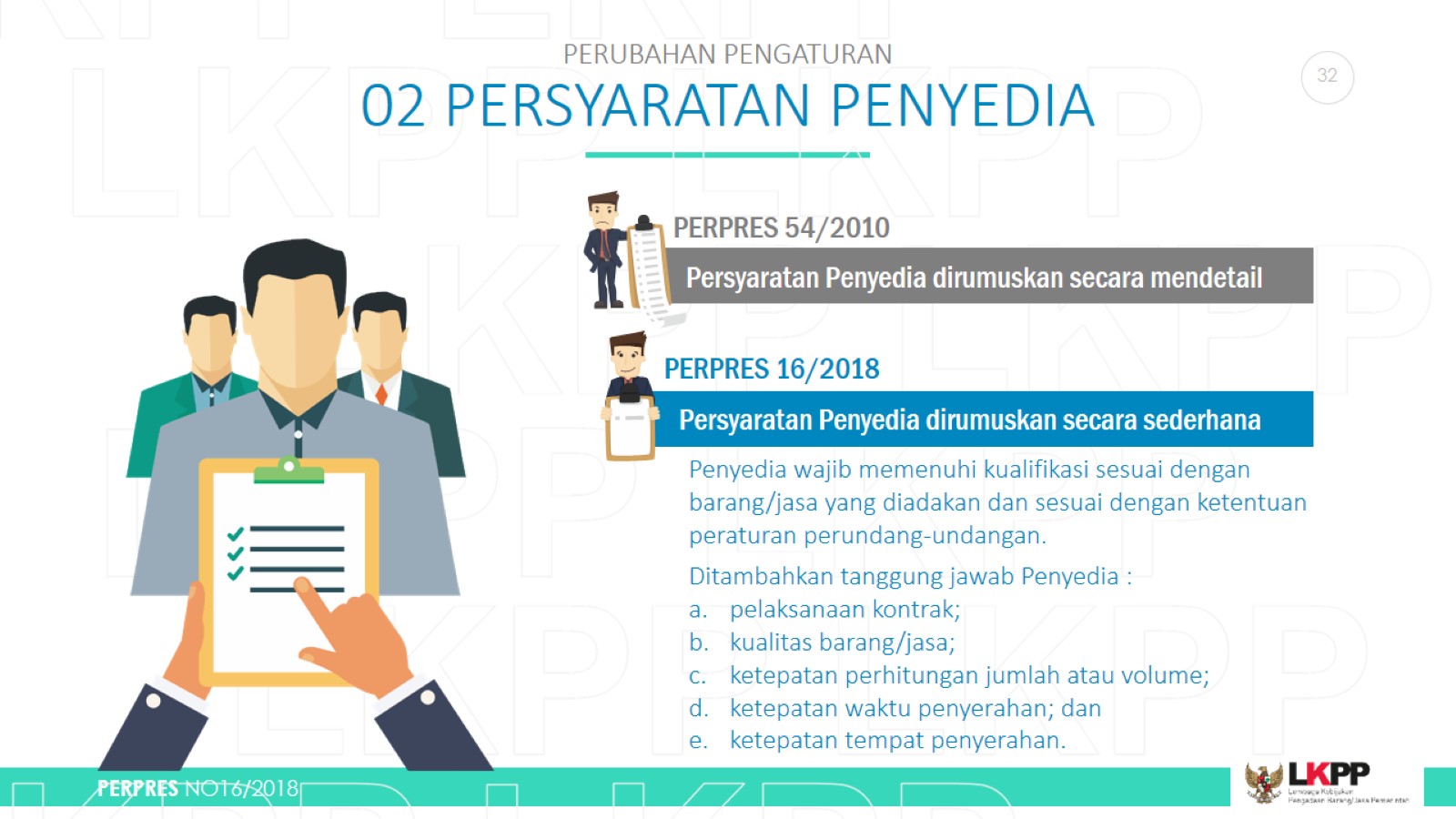 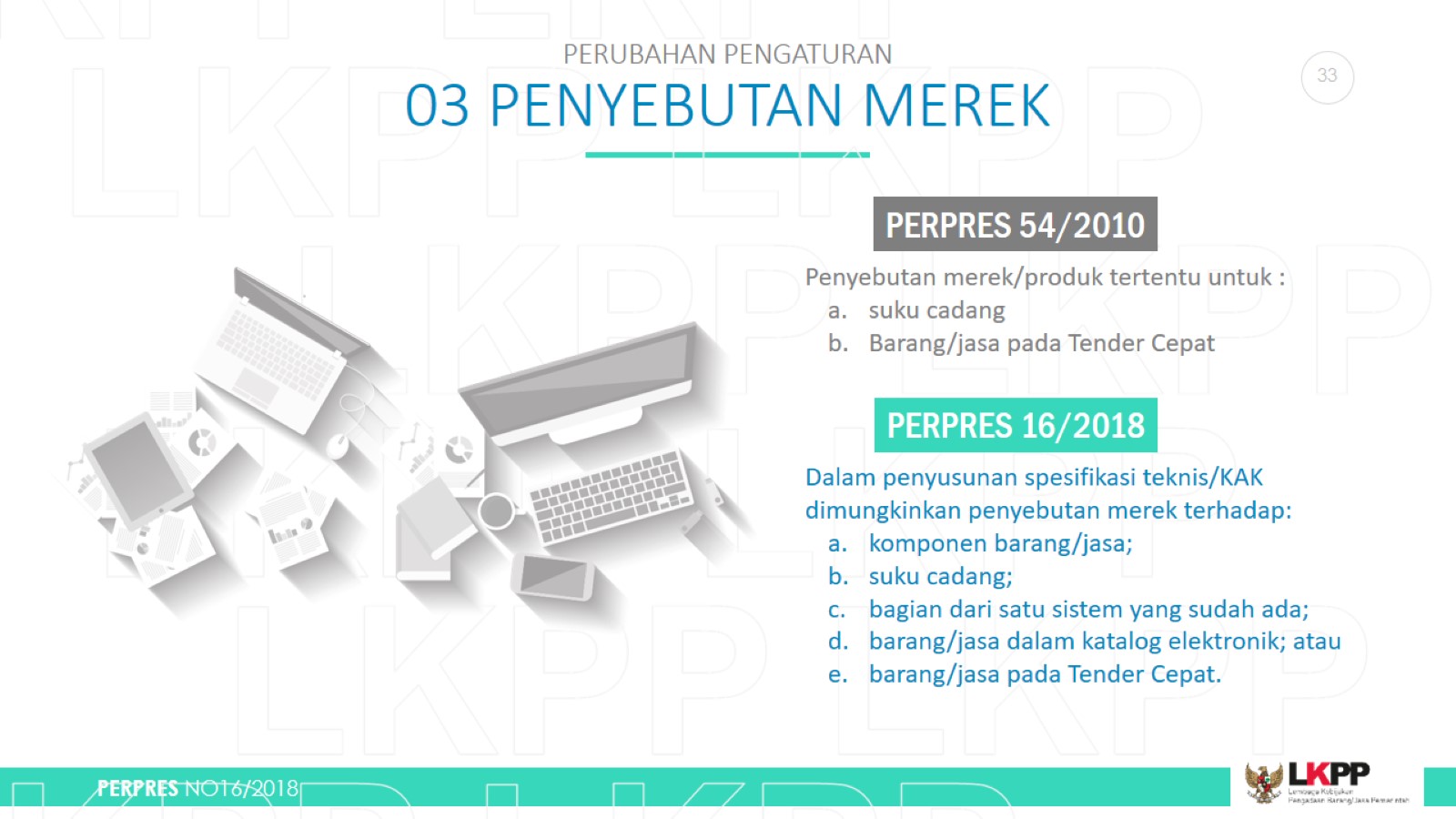 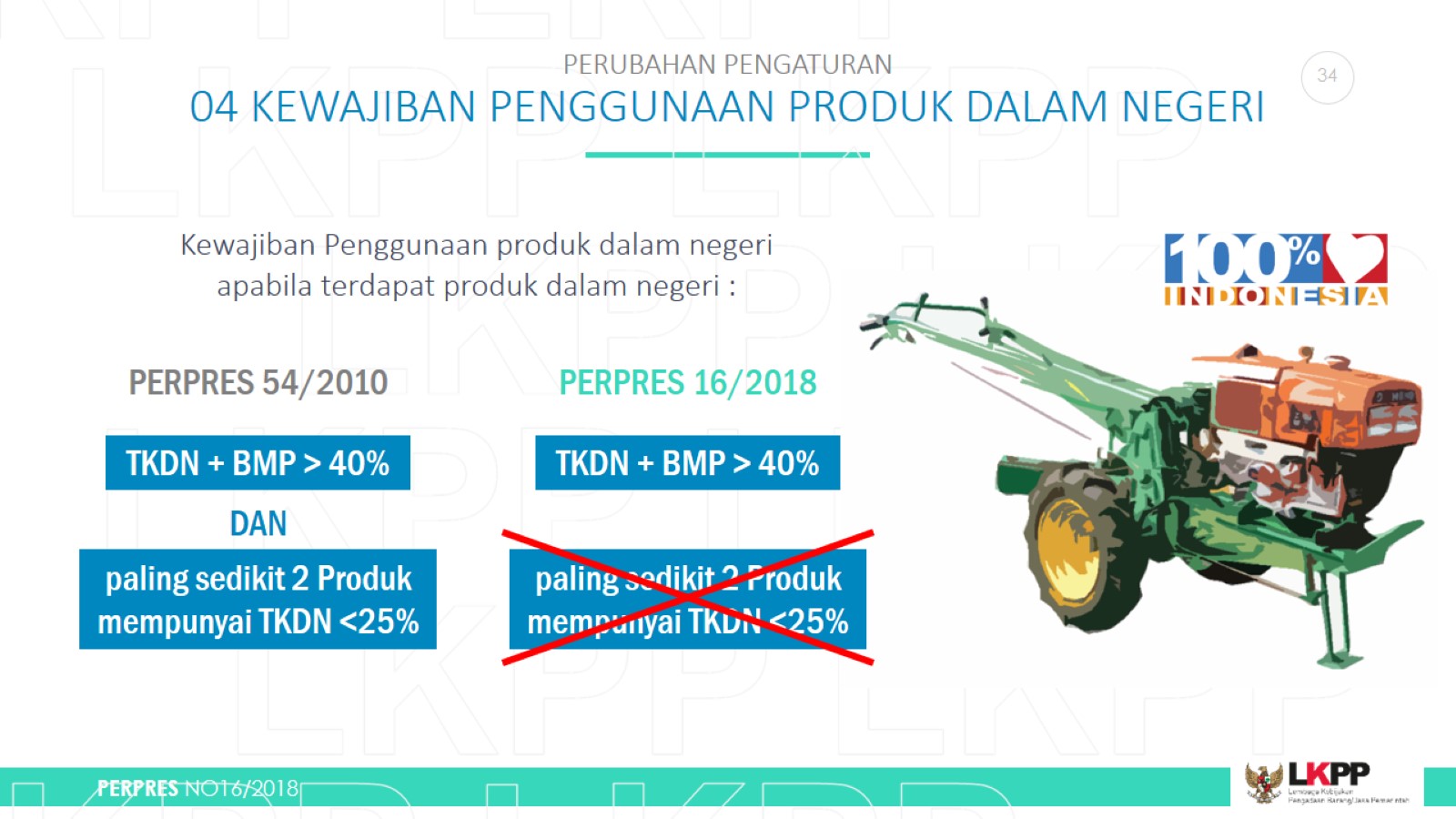 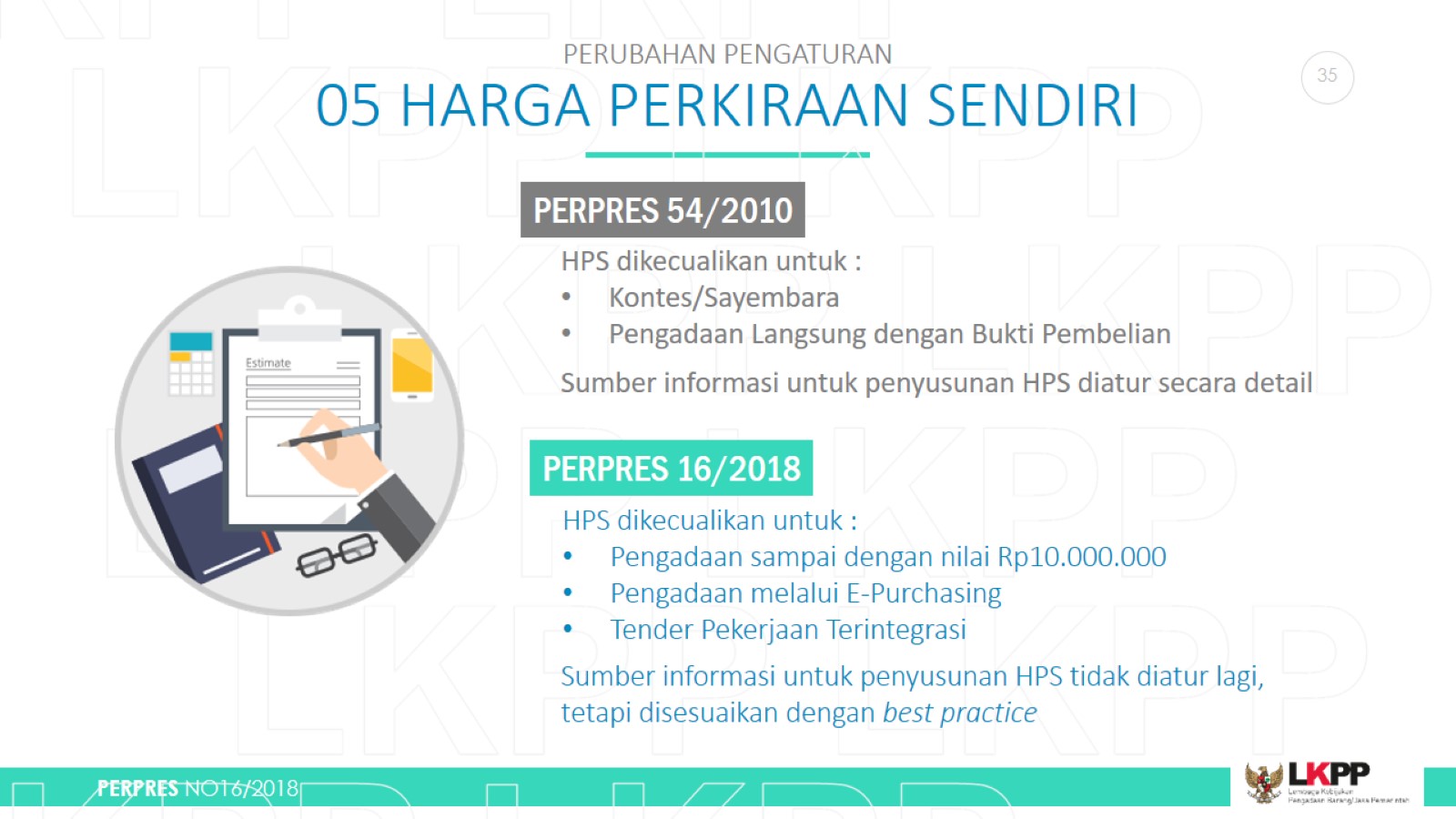 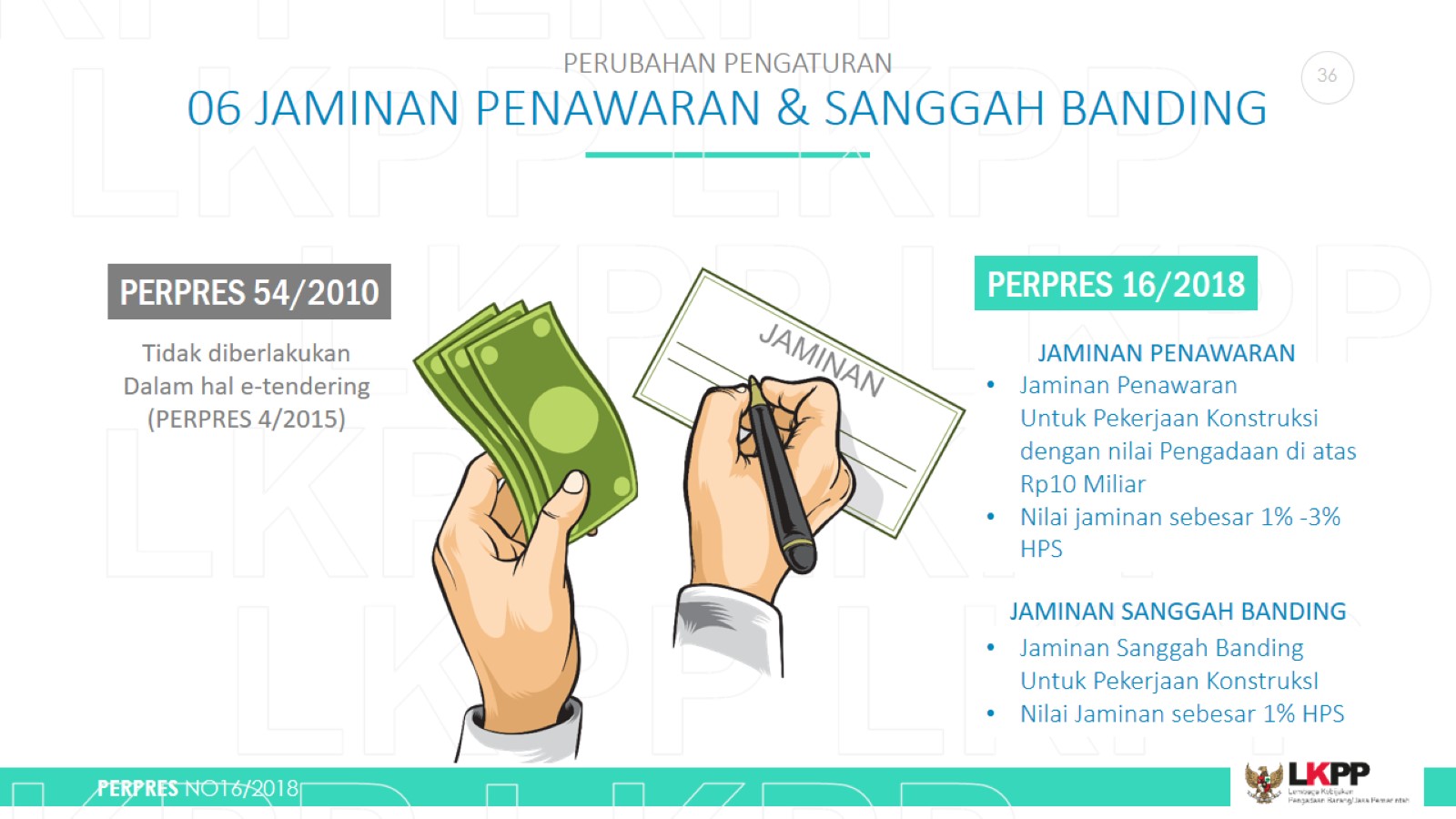 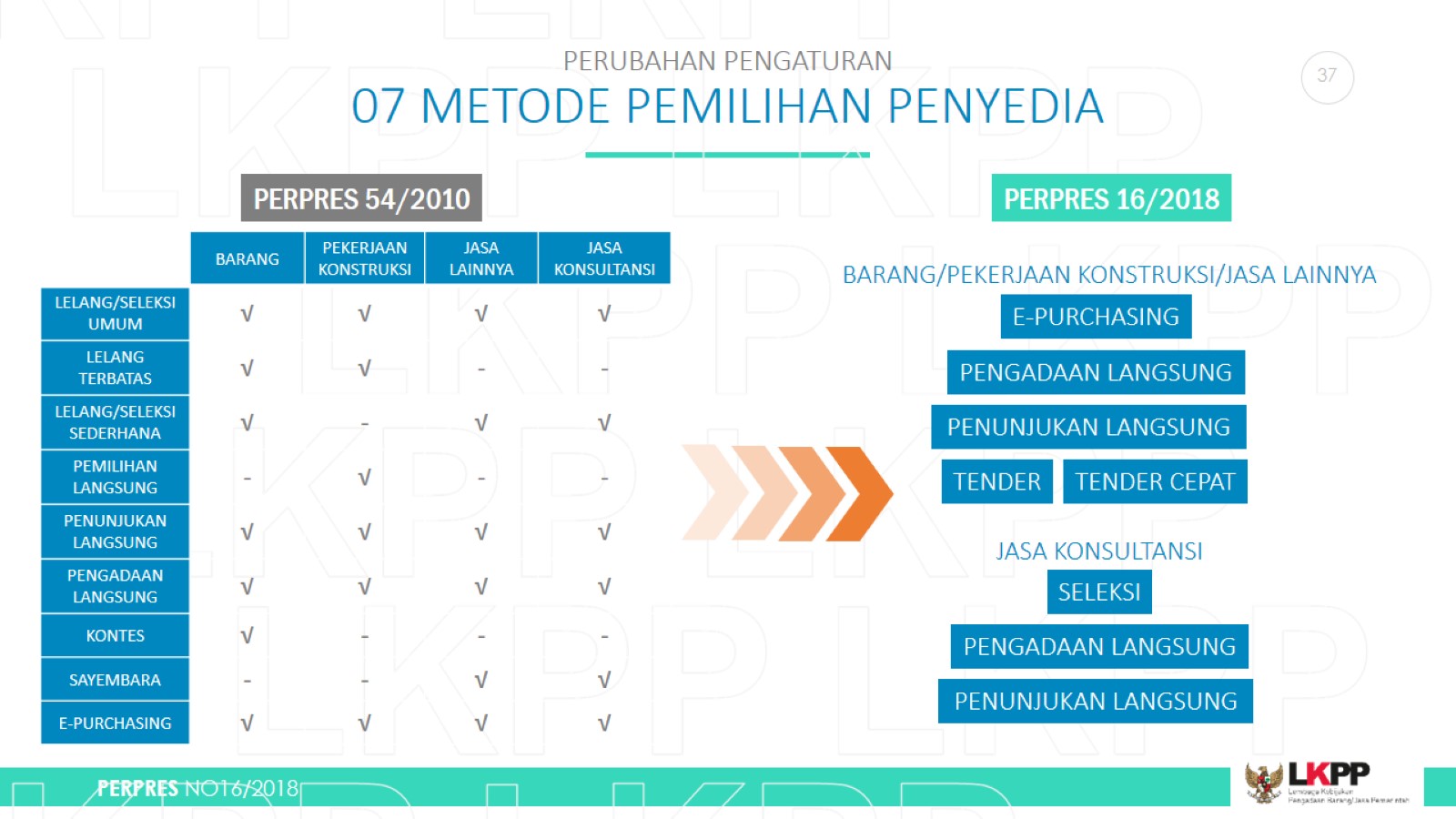 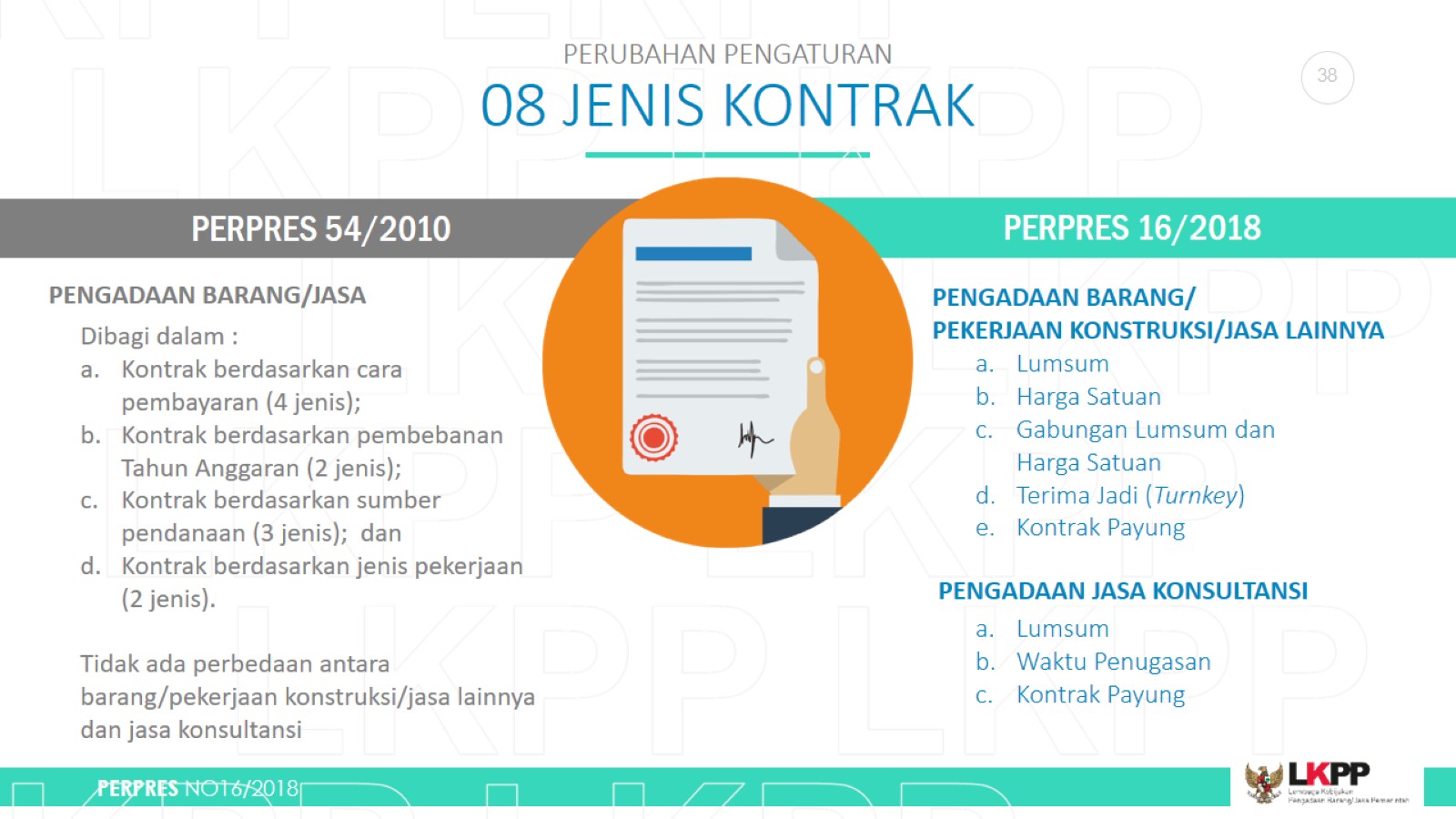 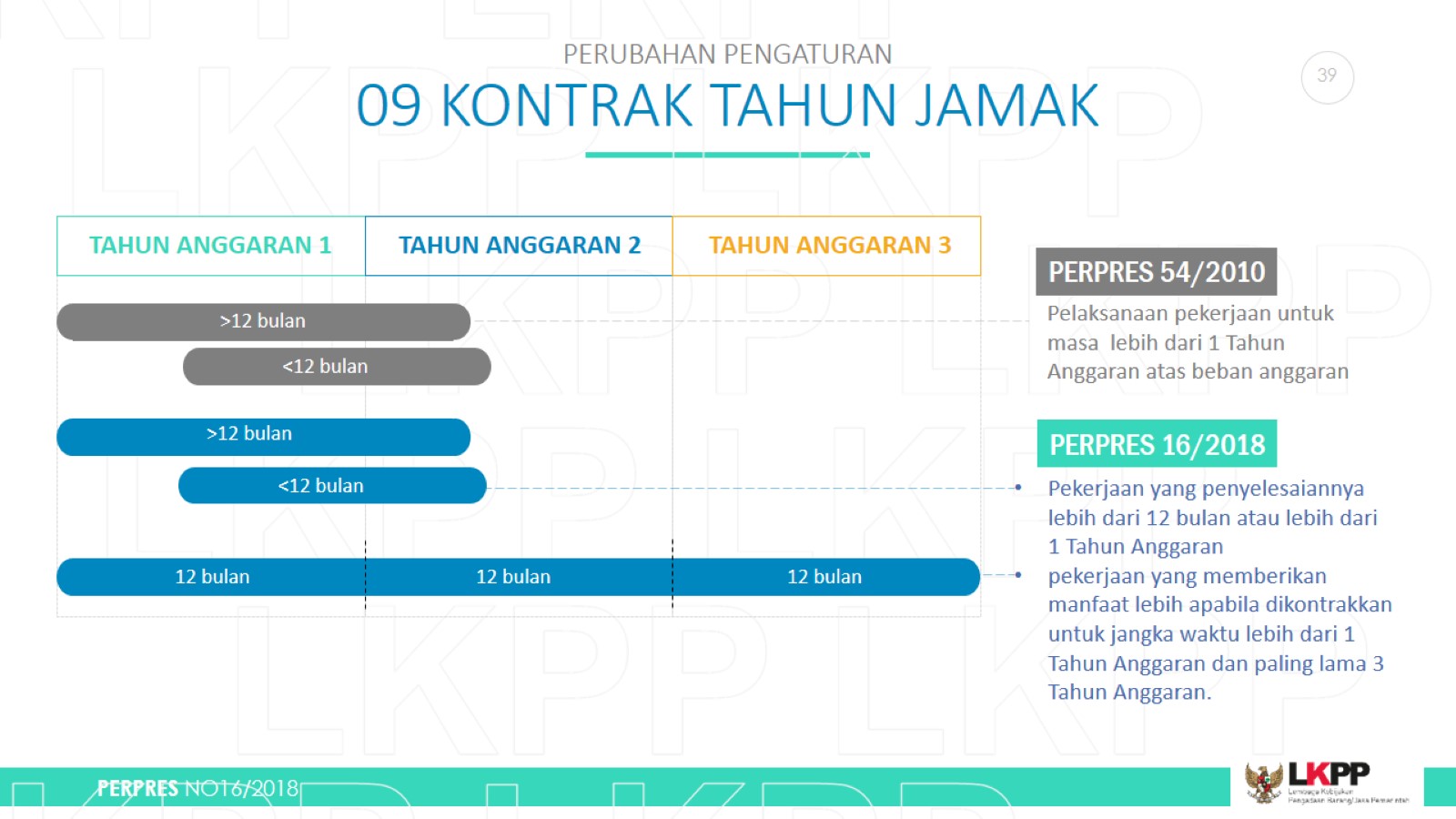 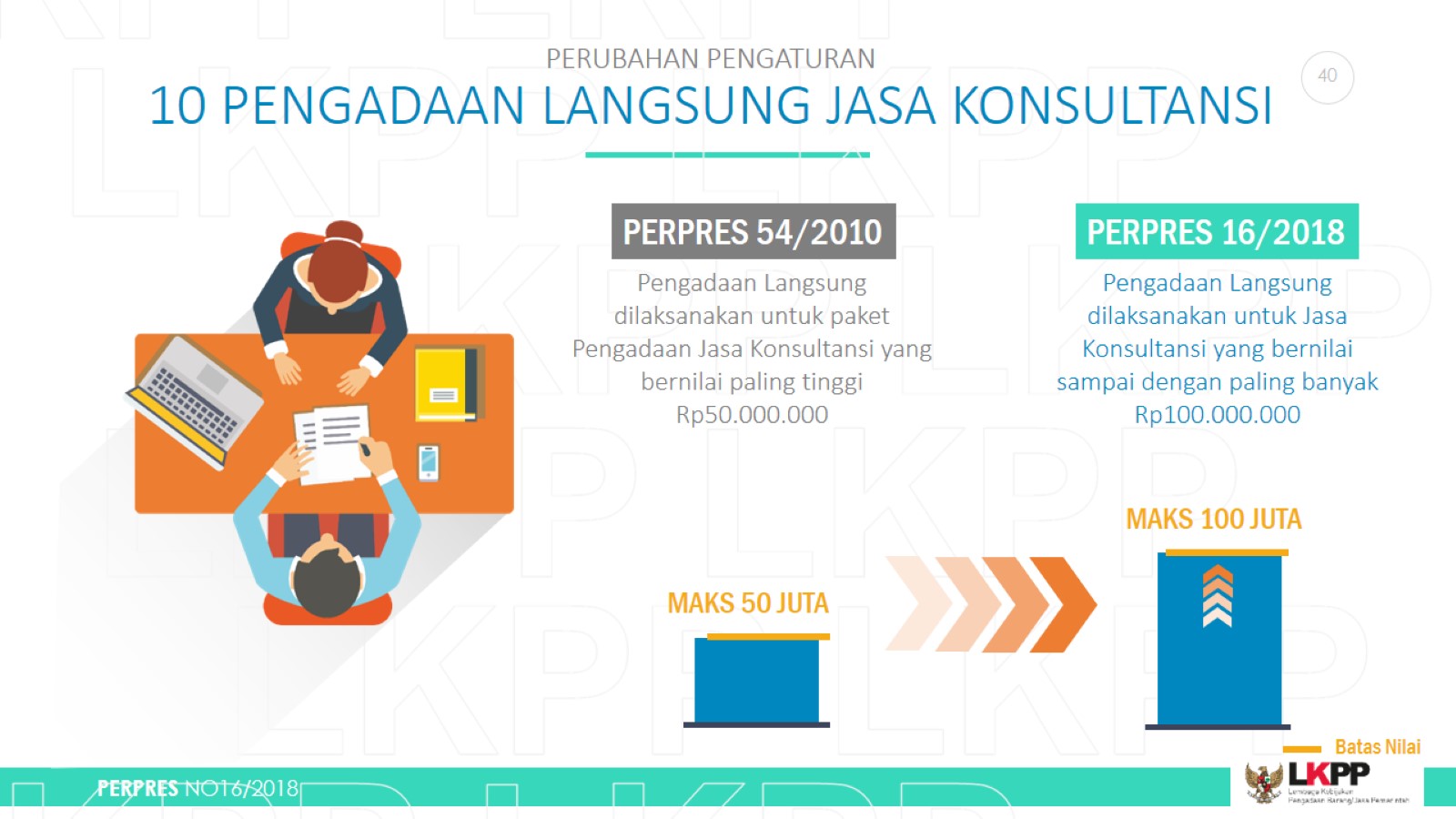 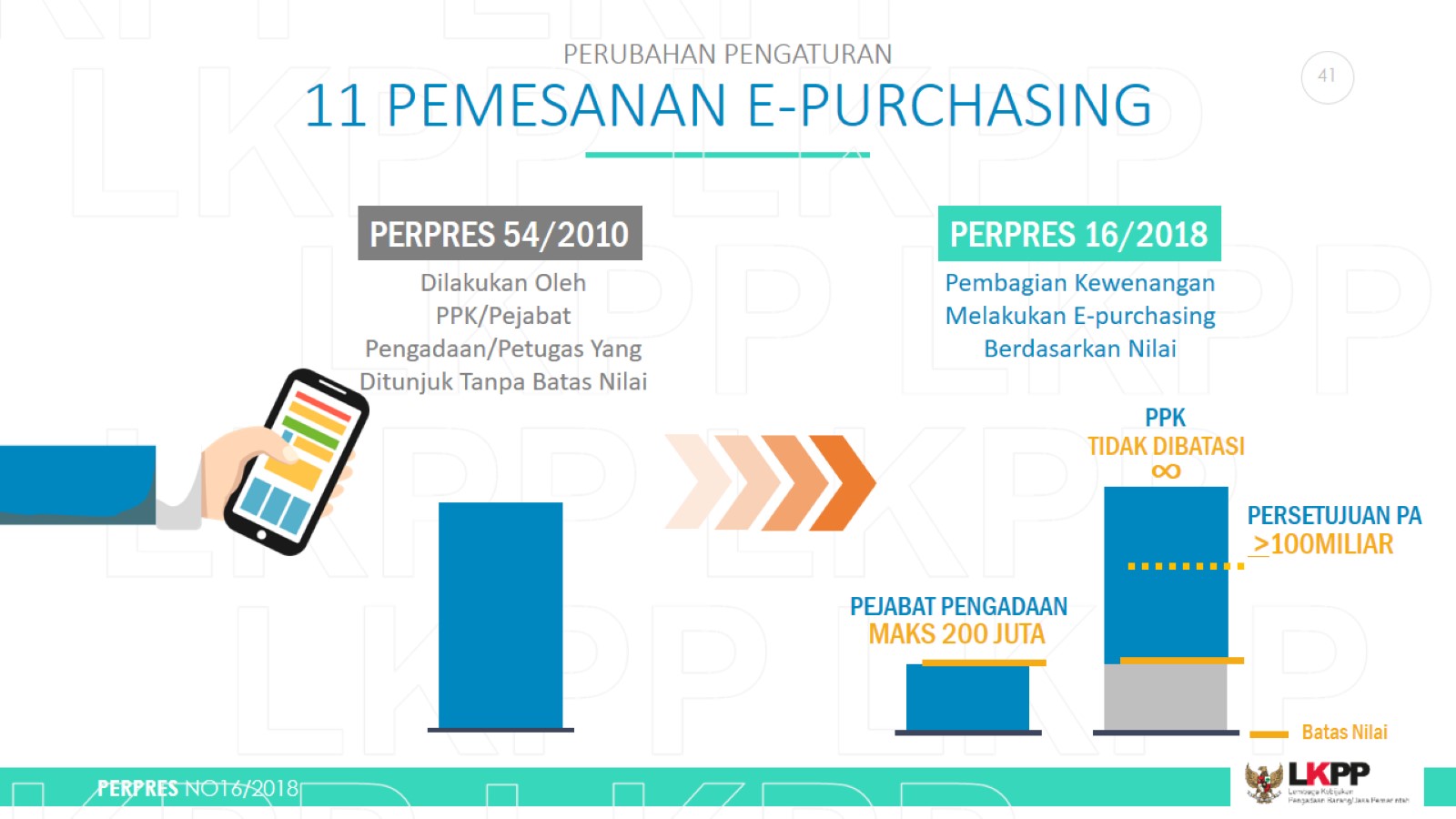 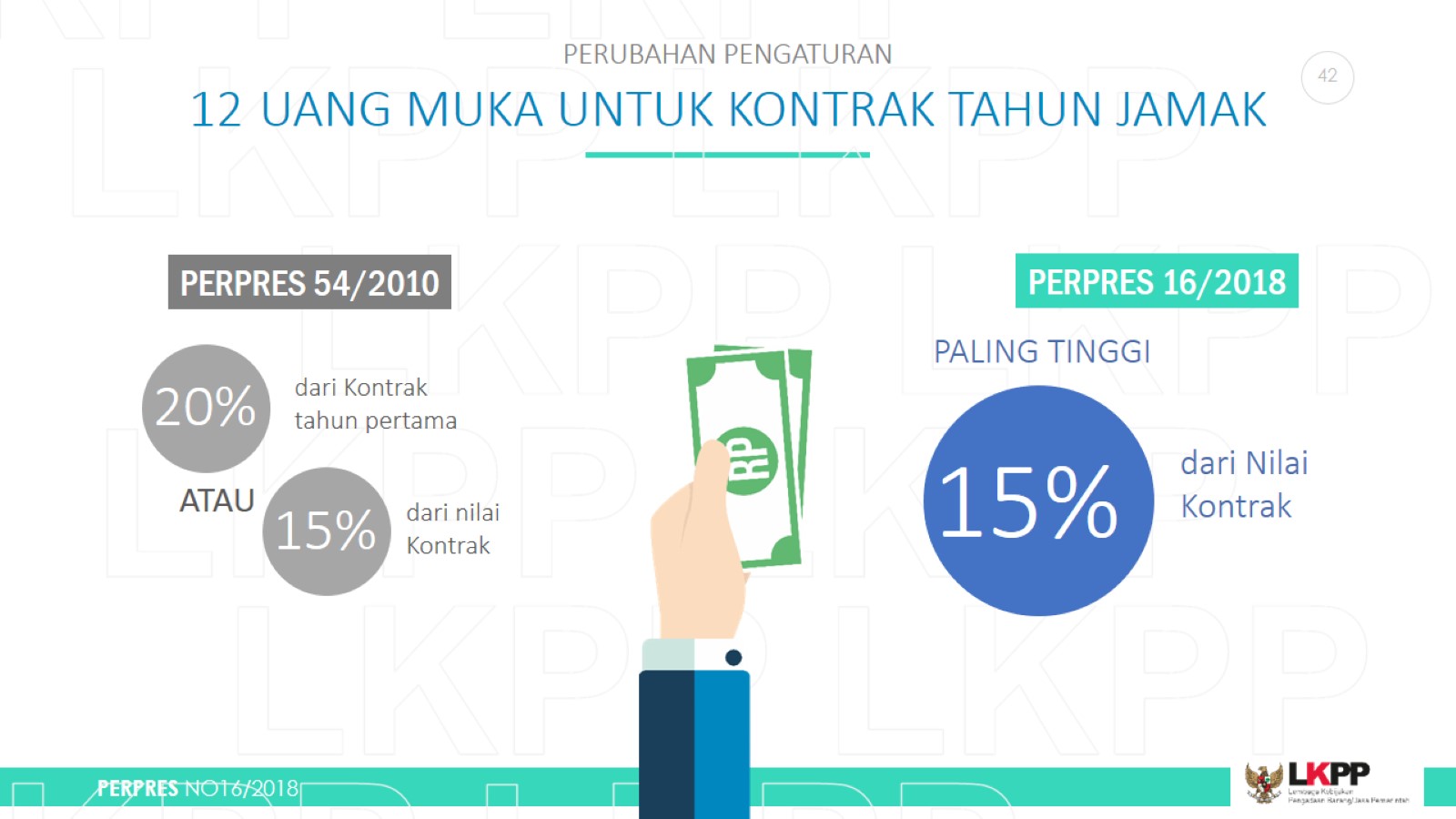 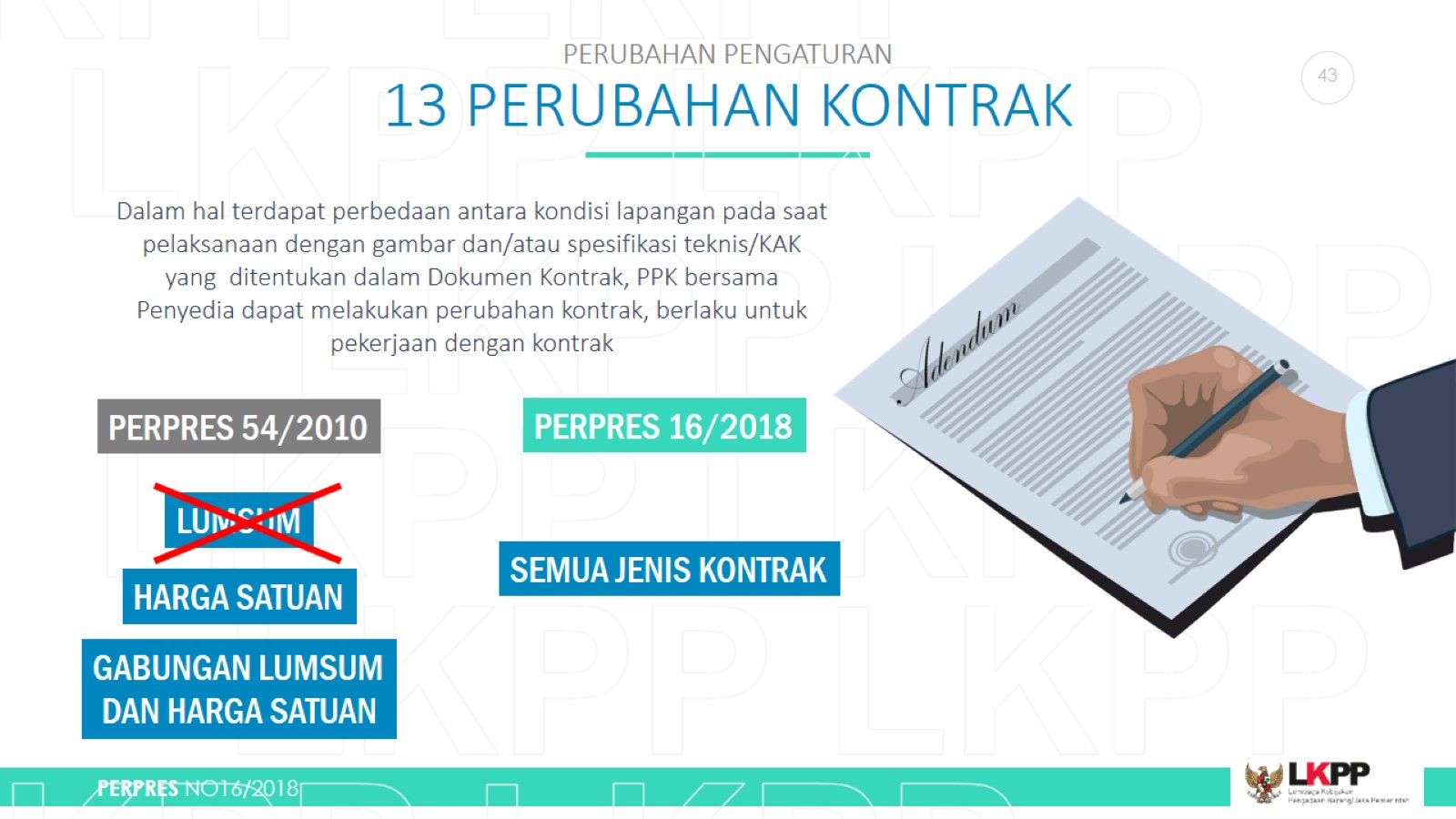 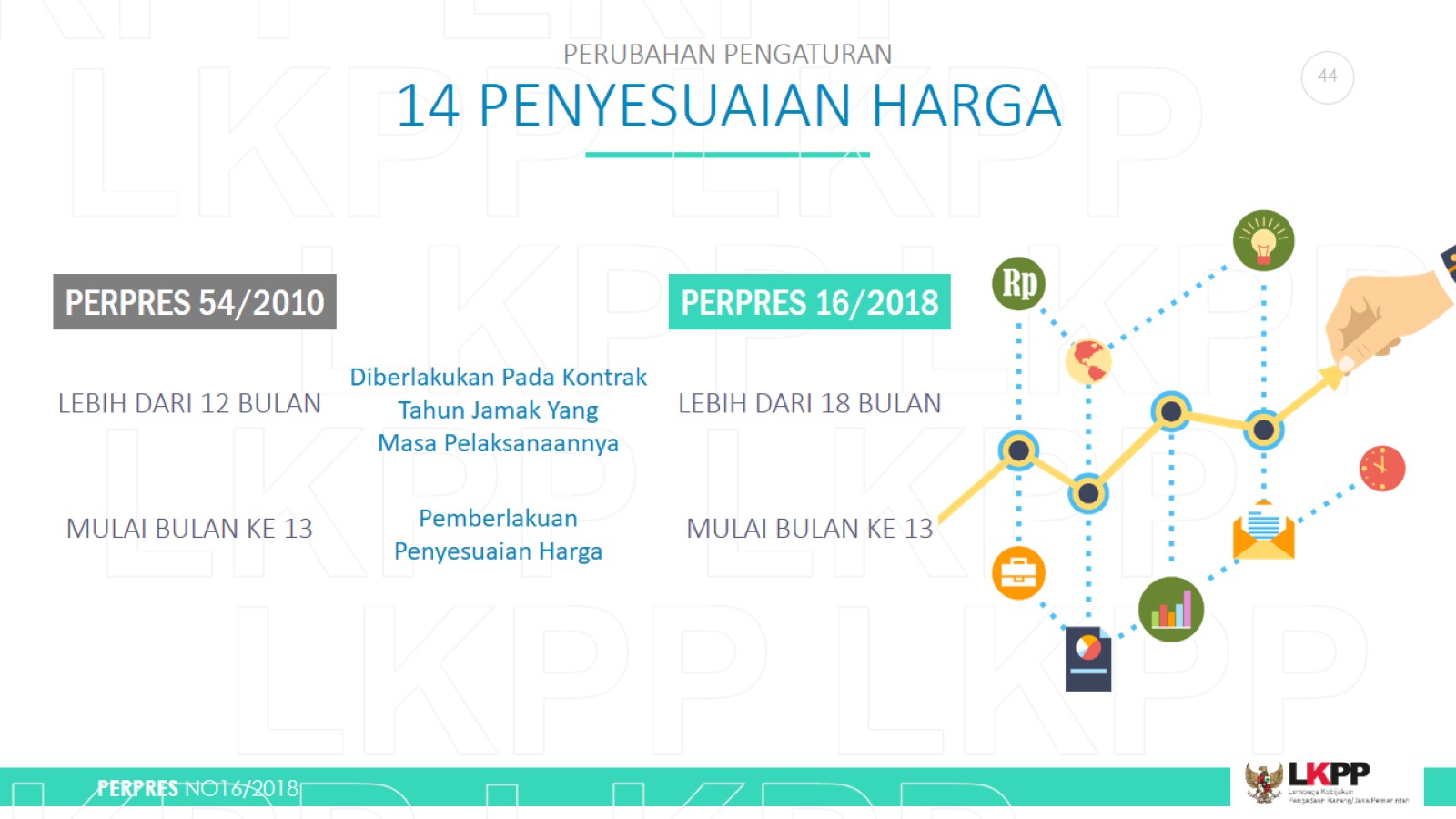 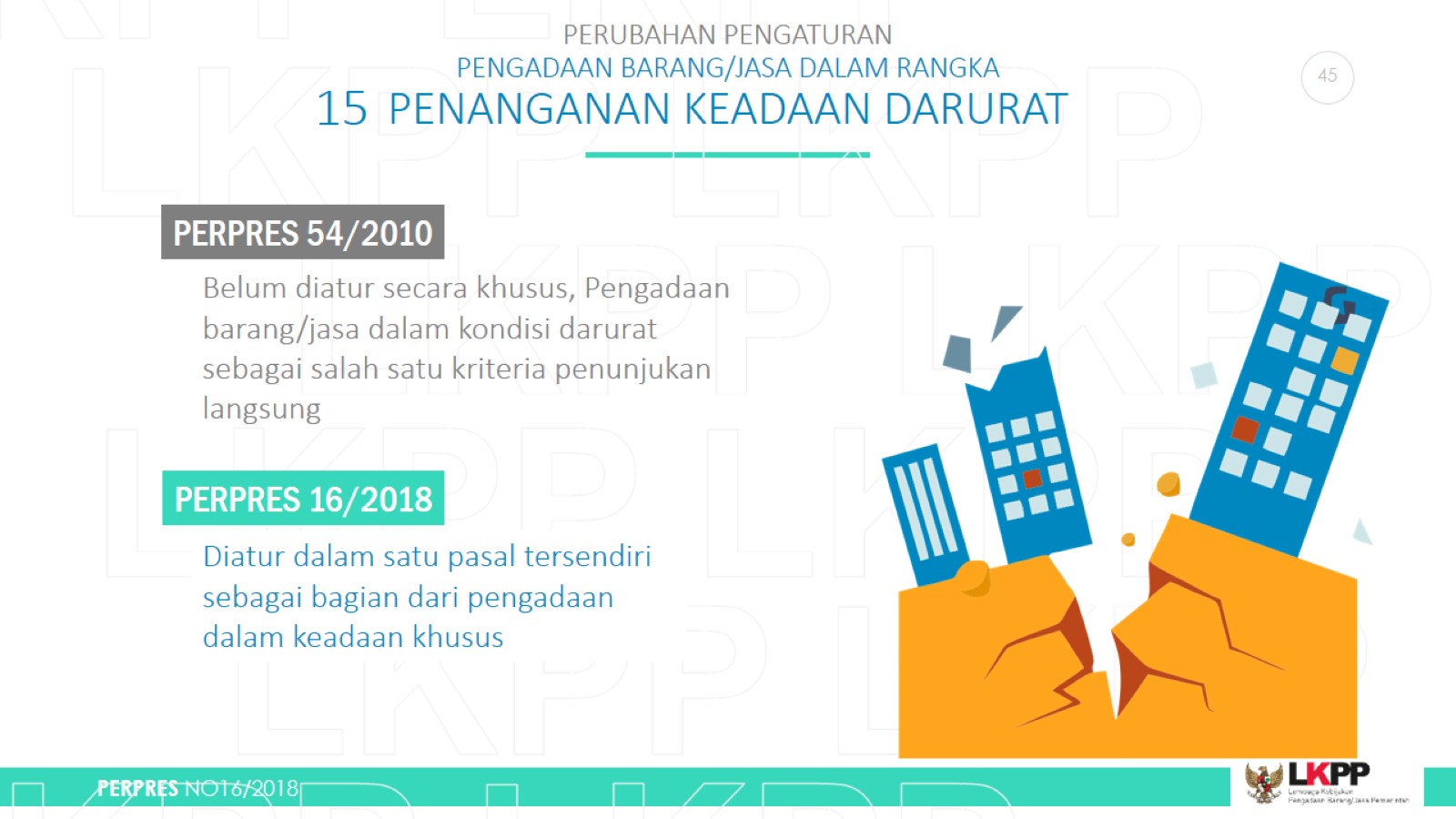 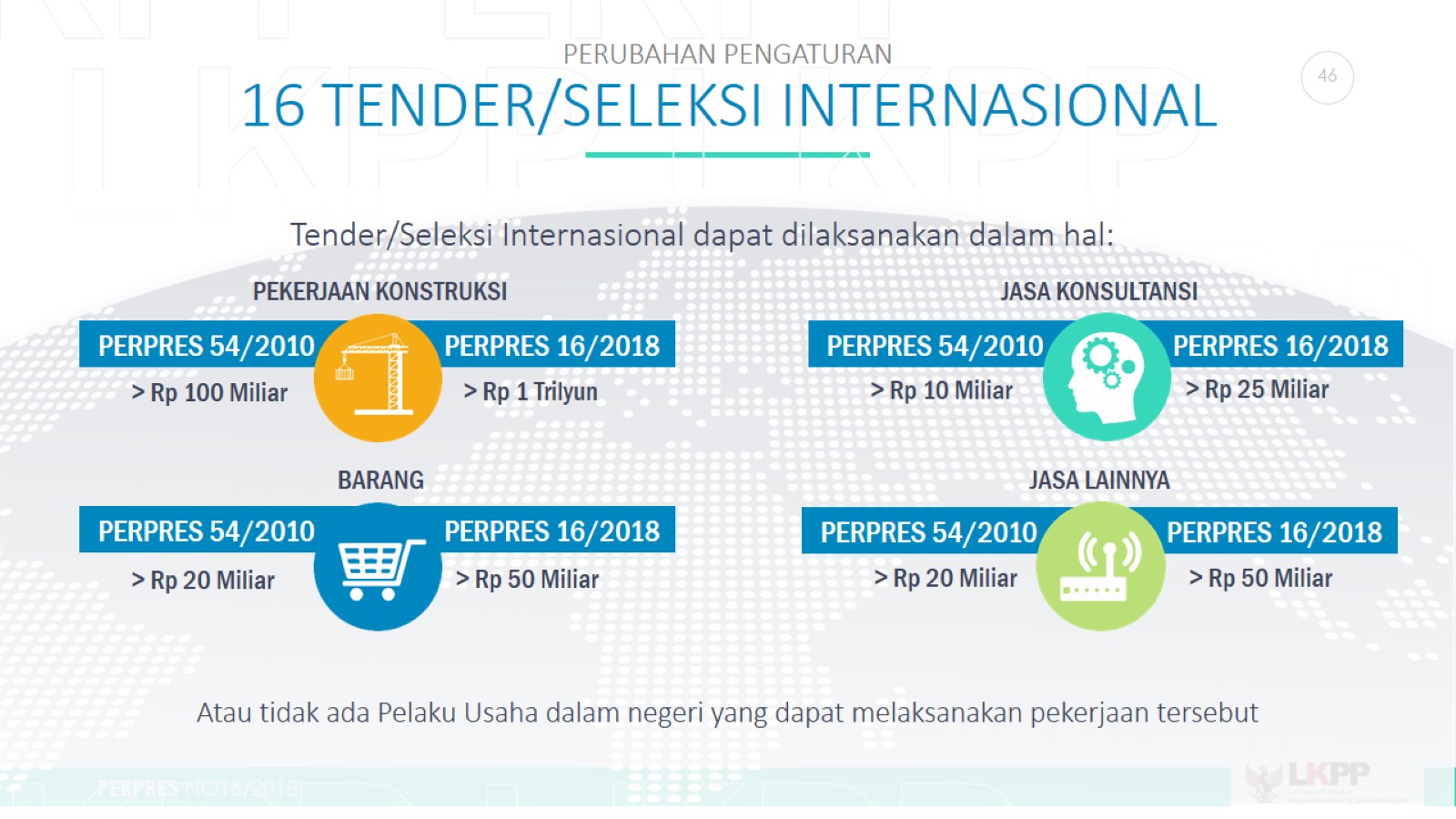 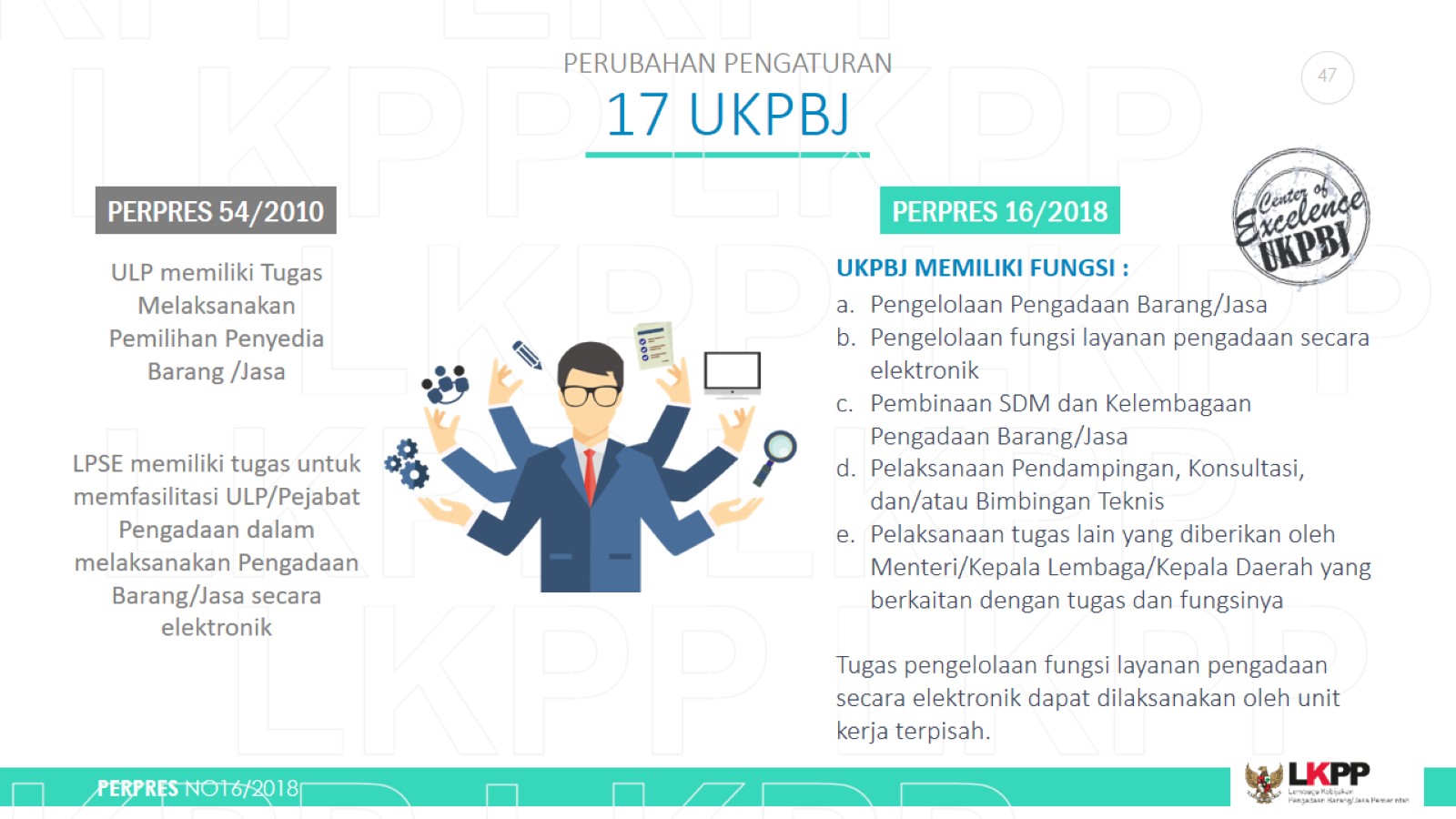 PERUBAHAN PENGATURAN17 UKPBJ
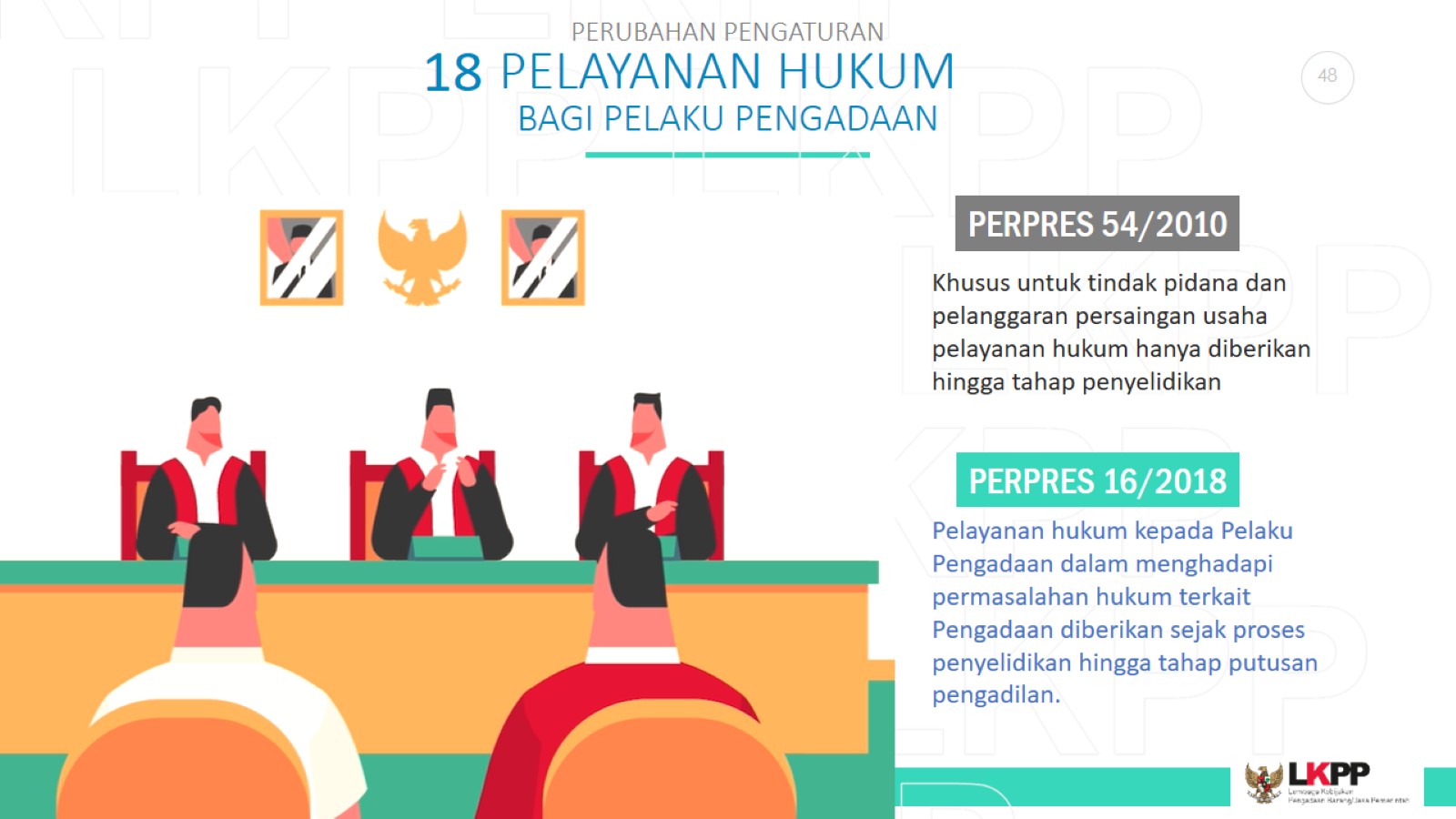 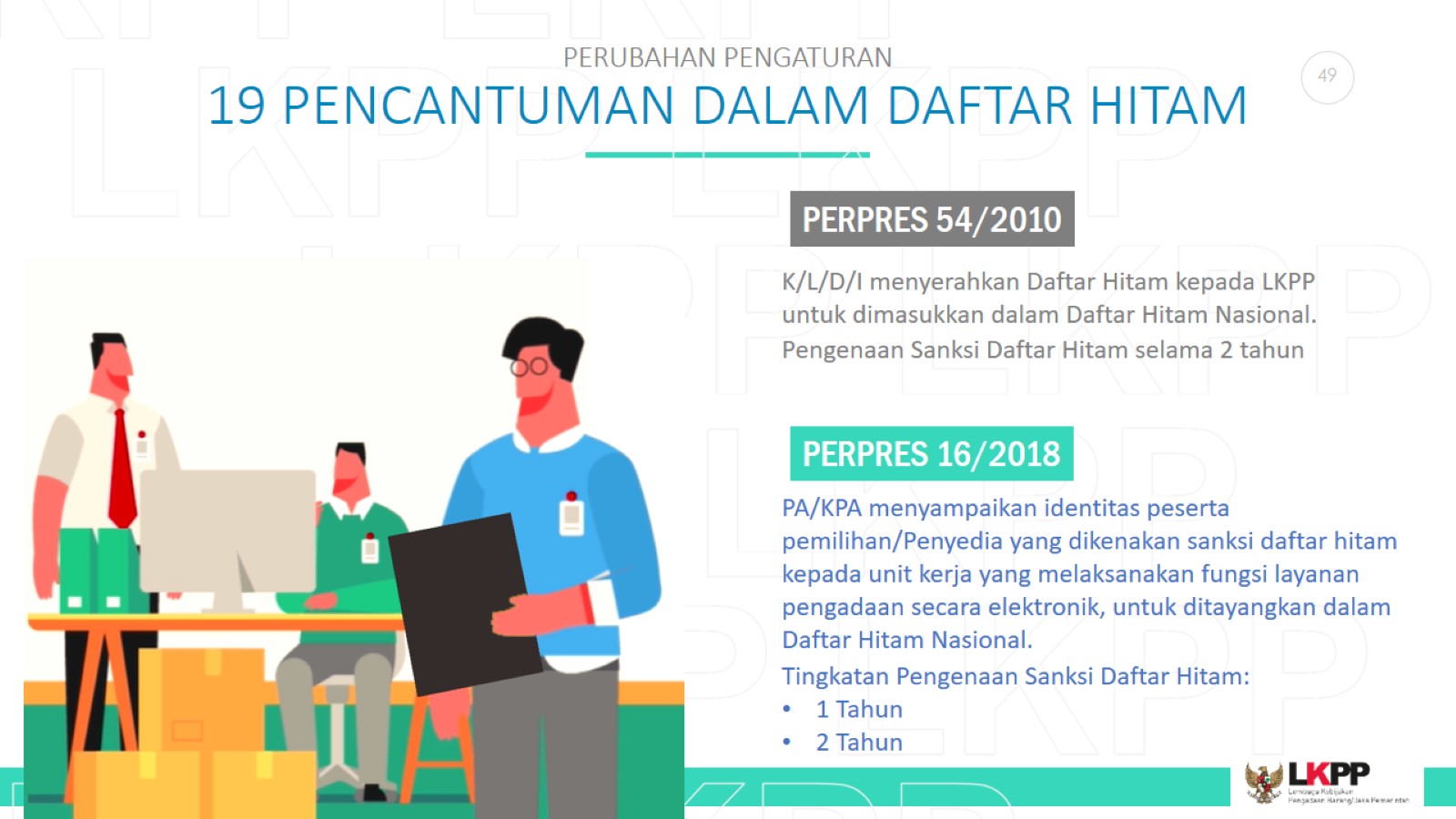 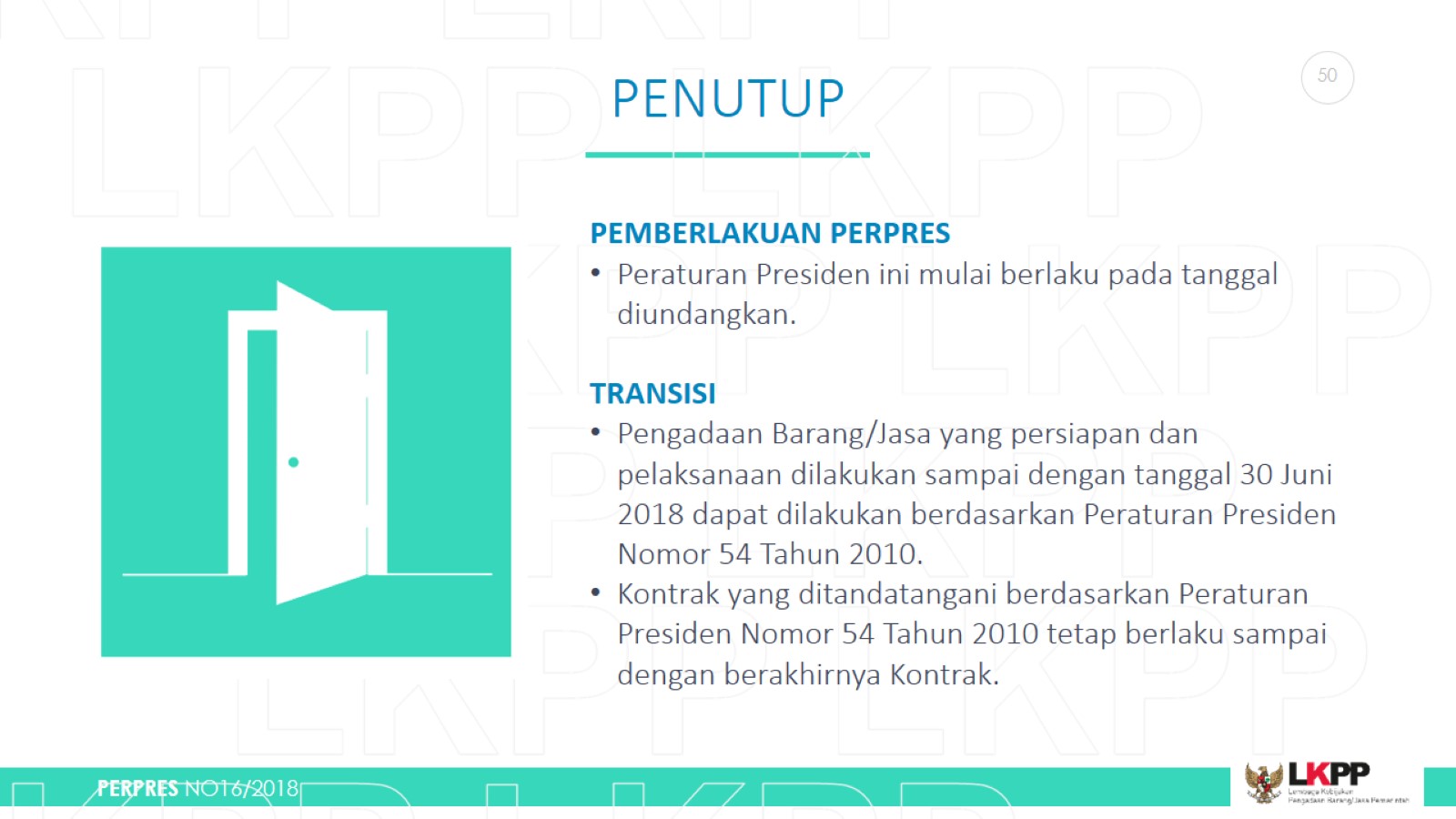 PENUTUP
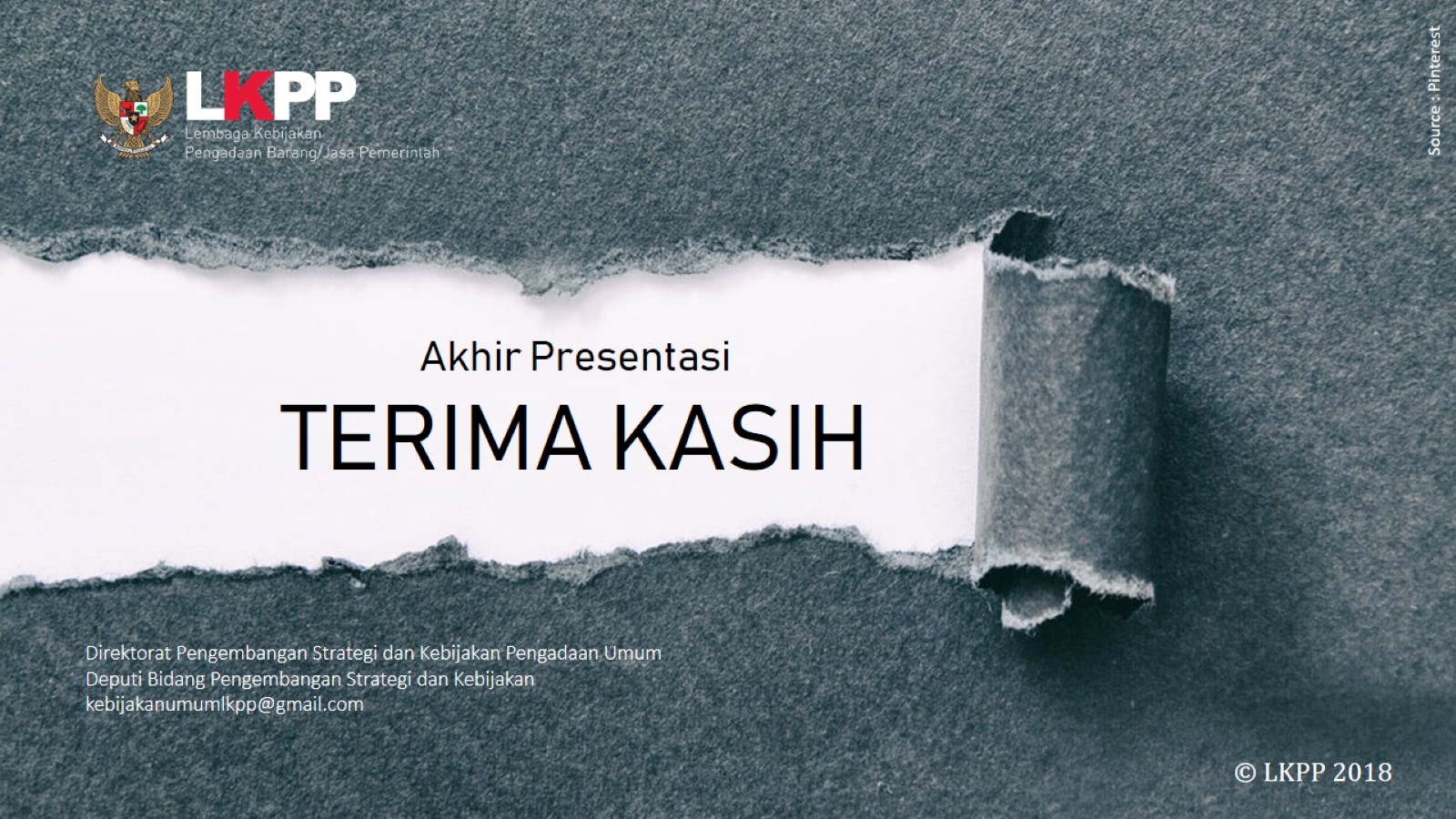